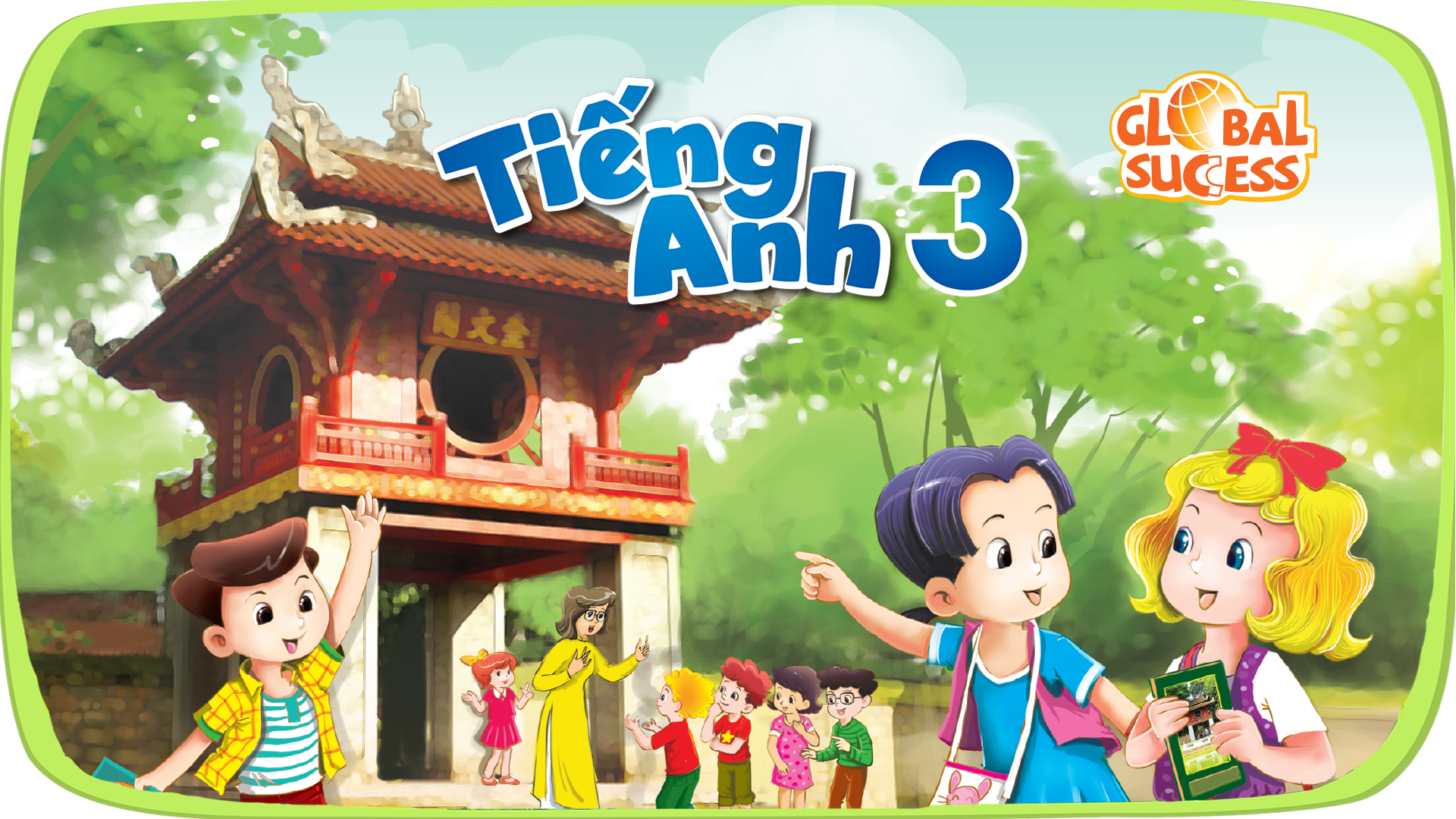 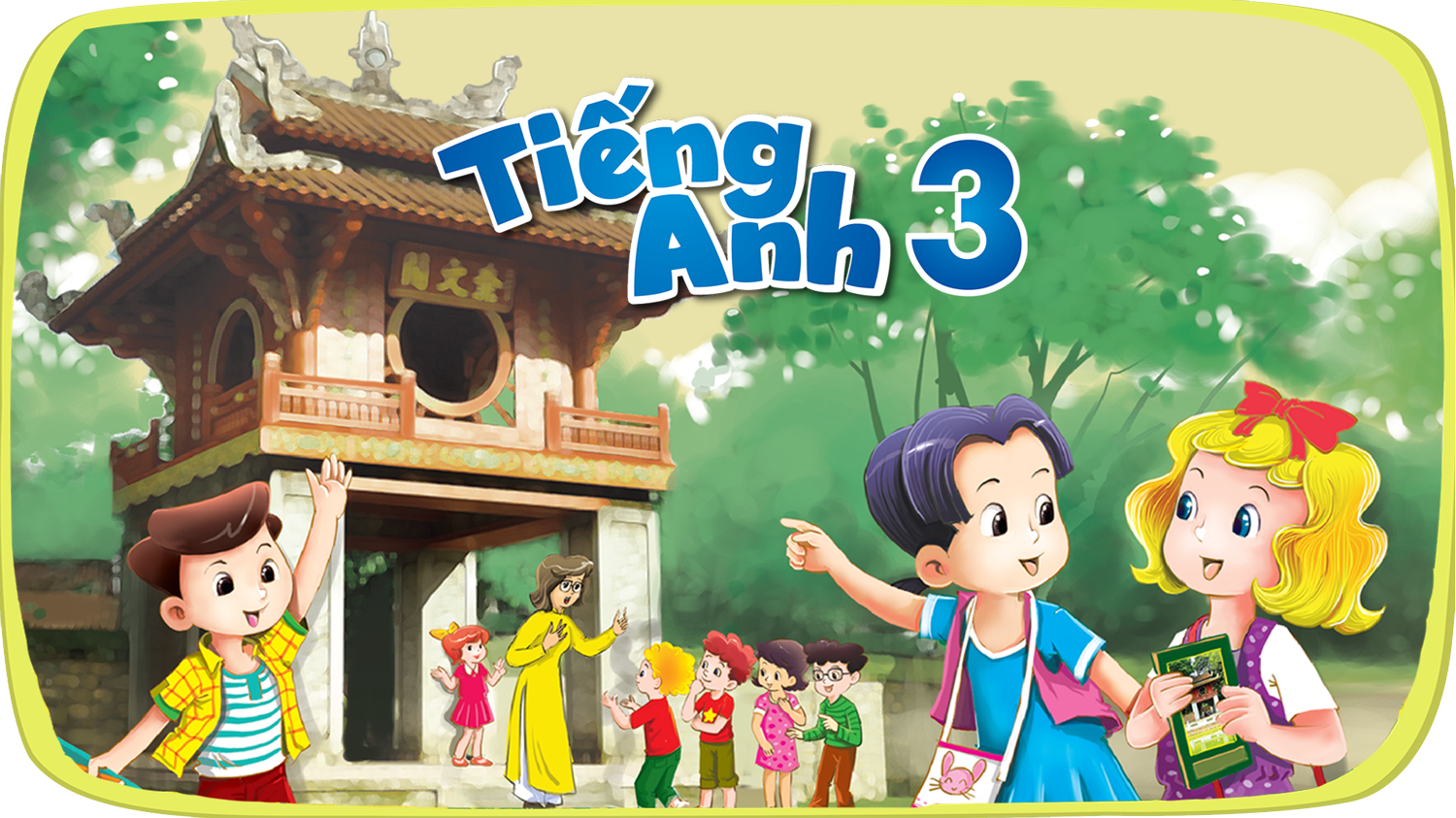 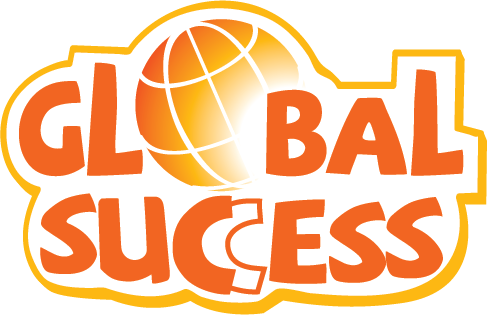 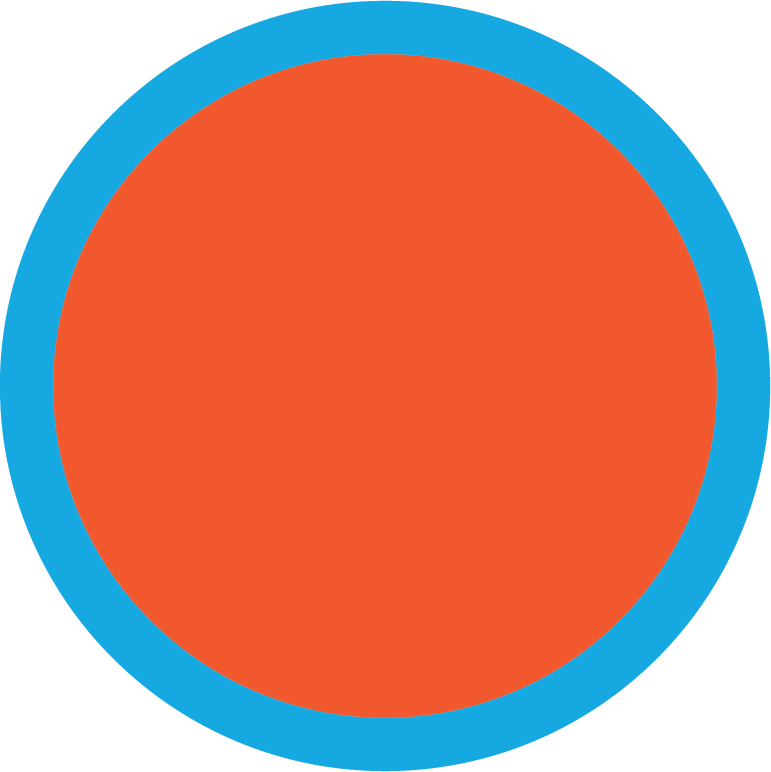 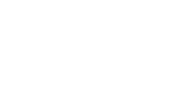 11
My family
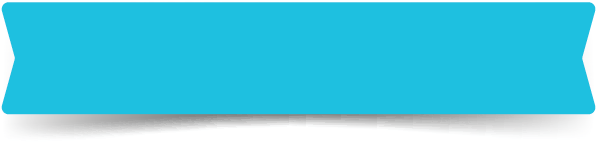 LESSON 2 – PERIOD 3
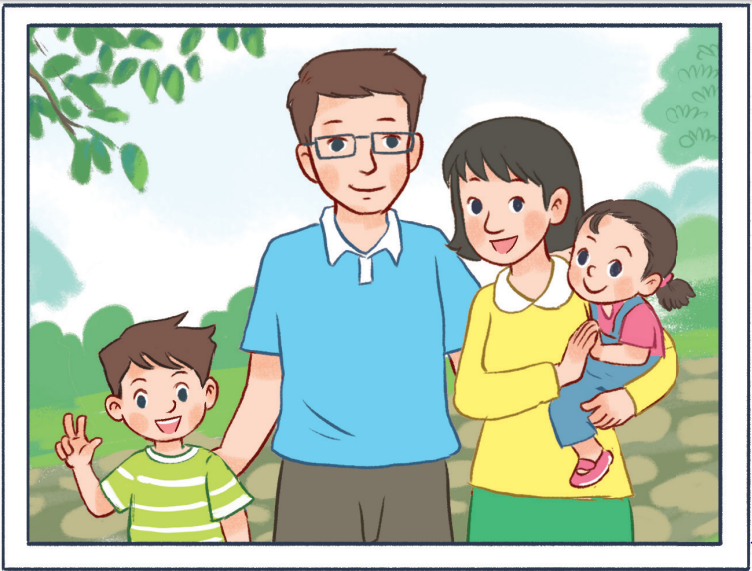 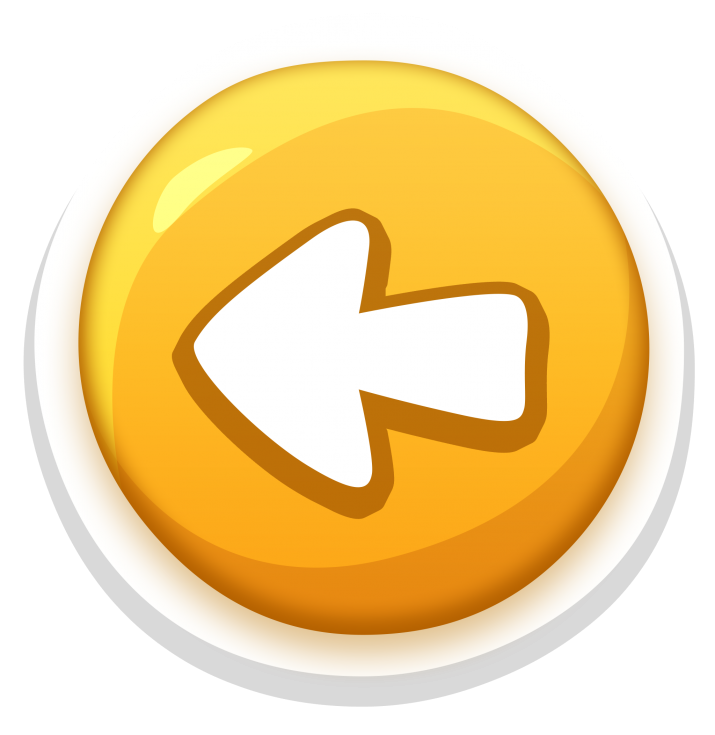 My family
Listen, point
 and say.
Let’s talk.
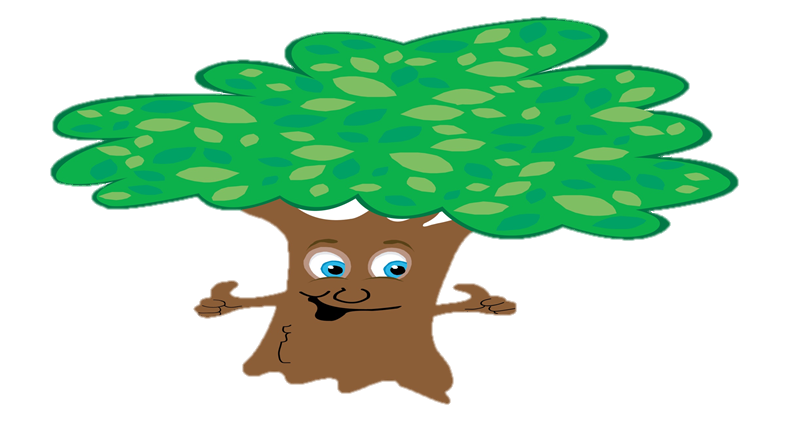 Look, listen 
and repeat.
Warm-up 
and review
Fun corner
and wrap up
Team B
Team A
Warm-up 
and review
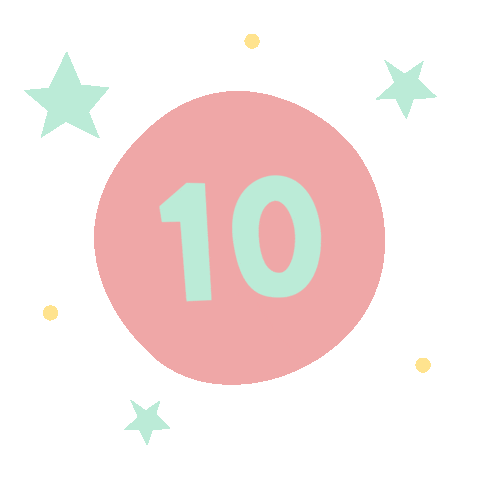 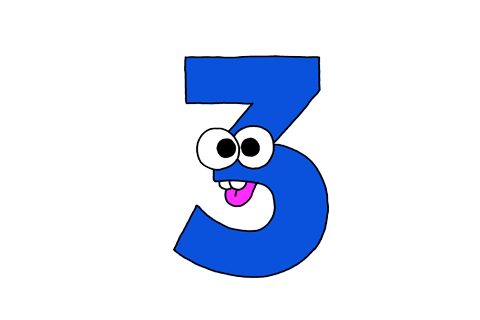 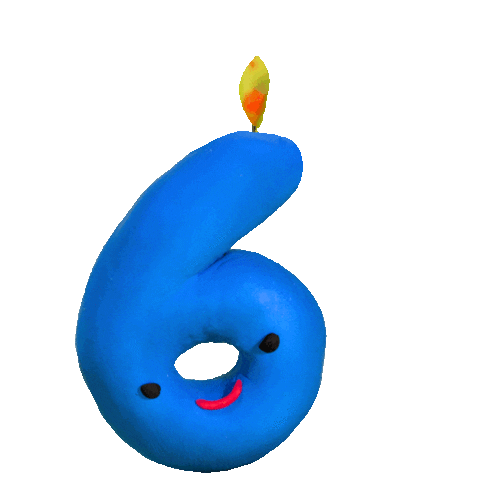 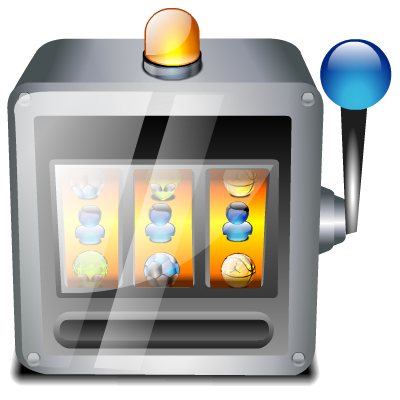 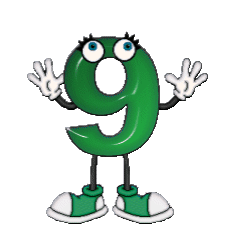 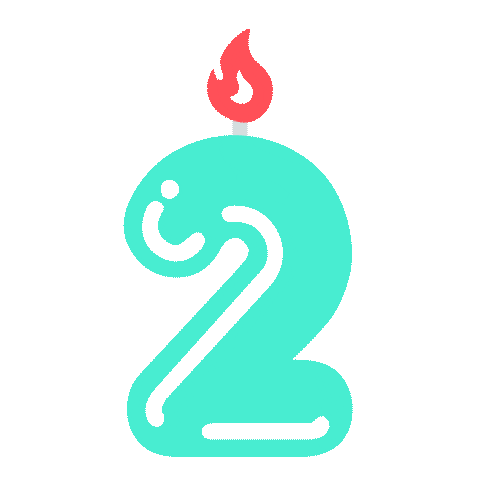 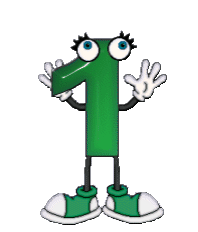 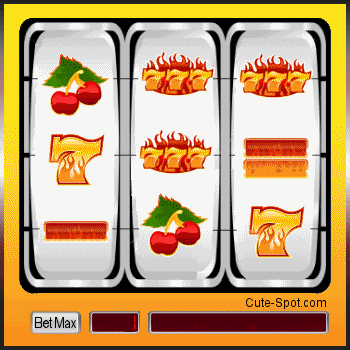 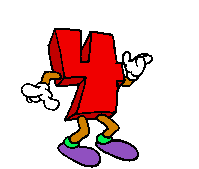 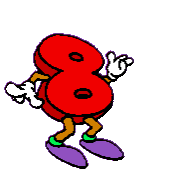 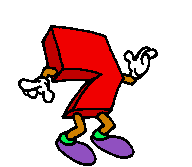 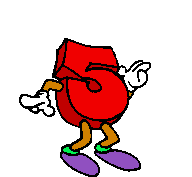 HOW OLD ARE YOU?
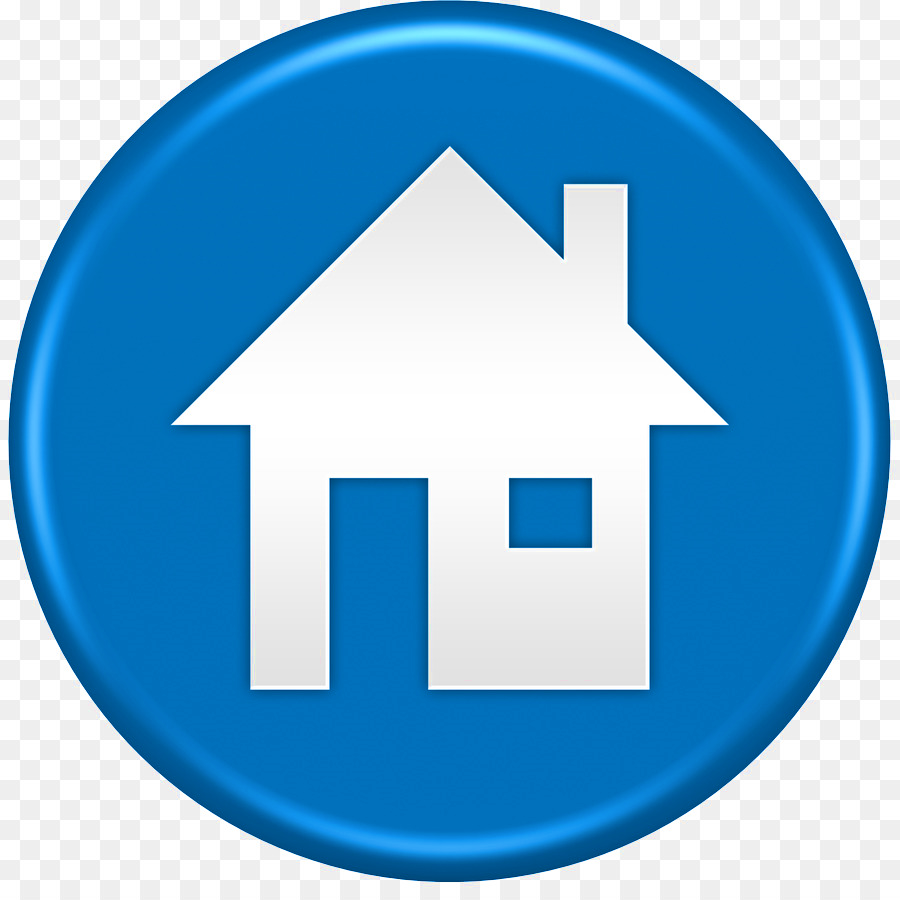 [Speaker Notes: - Divide the class into 2 teams to play “ Happy Birthday”.
- Each team choose one number to go to the question.
- Have pupils look, read and answer the questions.
- Let pupils choose one birthday hat to get points.
- Back to the menu for another question.
- Pupils continue their turn until there are not any numbers. 
- The team with the most points wins.]
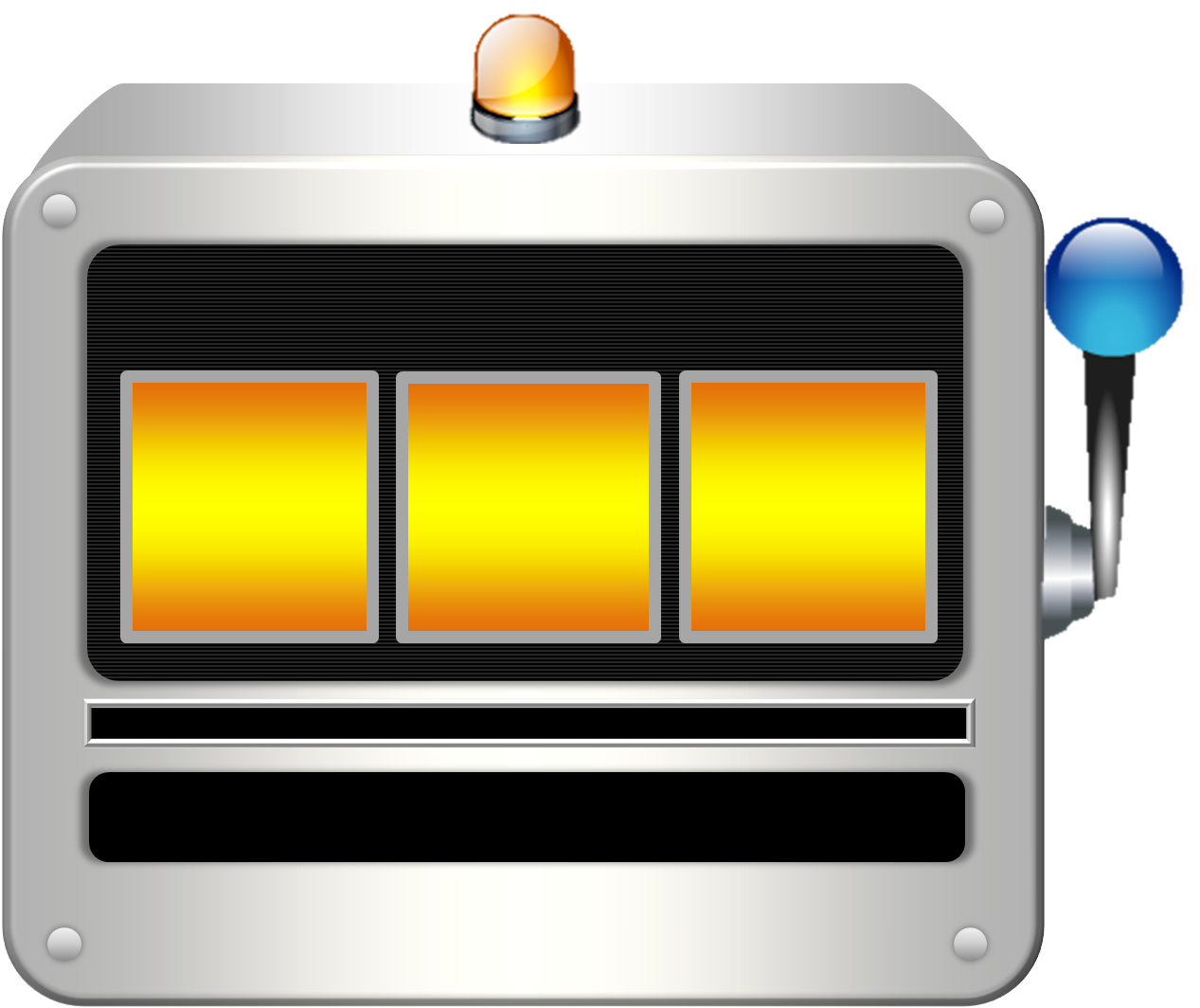 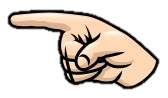 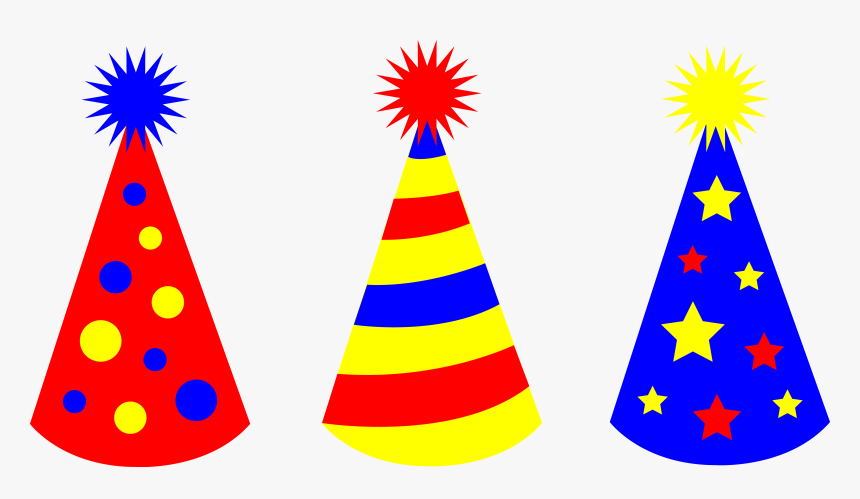 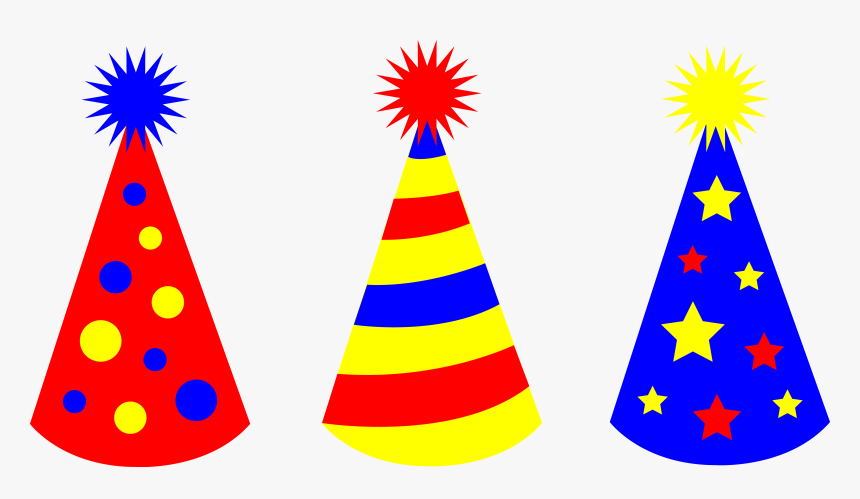 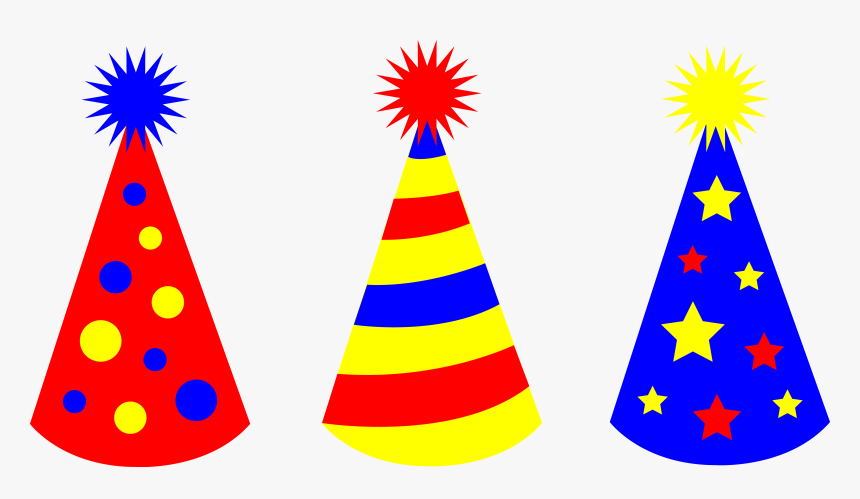 How old is she?
HOME
40
20
30
1/10
5
1
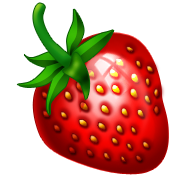 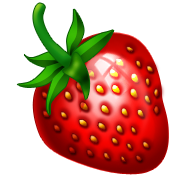 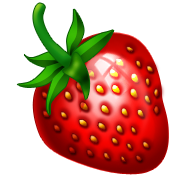 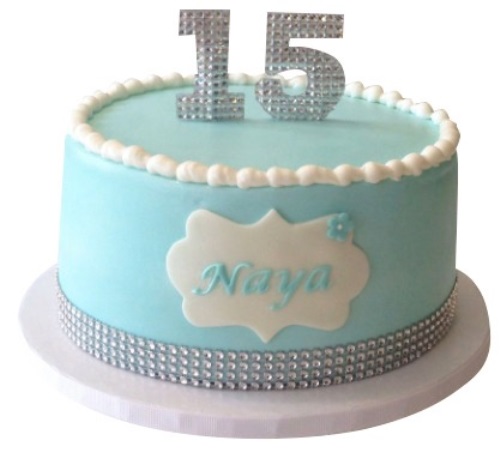 TIME’S UP
She’s fifteen years old.
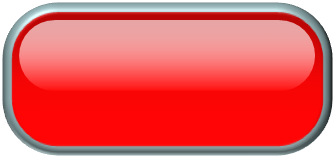 CHECK
[Speaker Notes: HS đọc câu hỏi, nhìn vào số để trả lời về số tuổi ‘’I am ten  years old’’. Hs trả lời đúng thì được nhận điểm bằng cách chọn MŨ để có số điểm, Gv click vào mũ và sau đó nhấn nút Home để quay về SLIDE REVIEW và cho điểm và cho đội khác chọn đi tiếp . Nếu Hs chưa trả lời được GV nhấn vào Check để đưa ra câu trả lời cho HS và cả đội đọc to.]
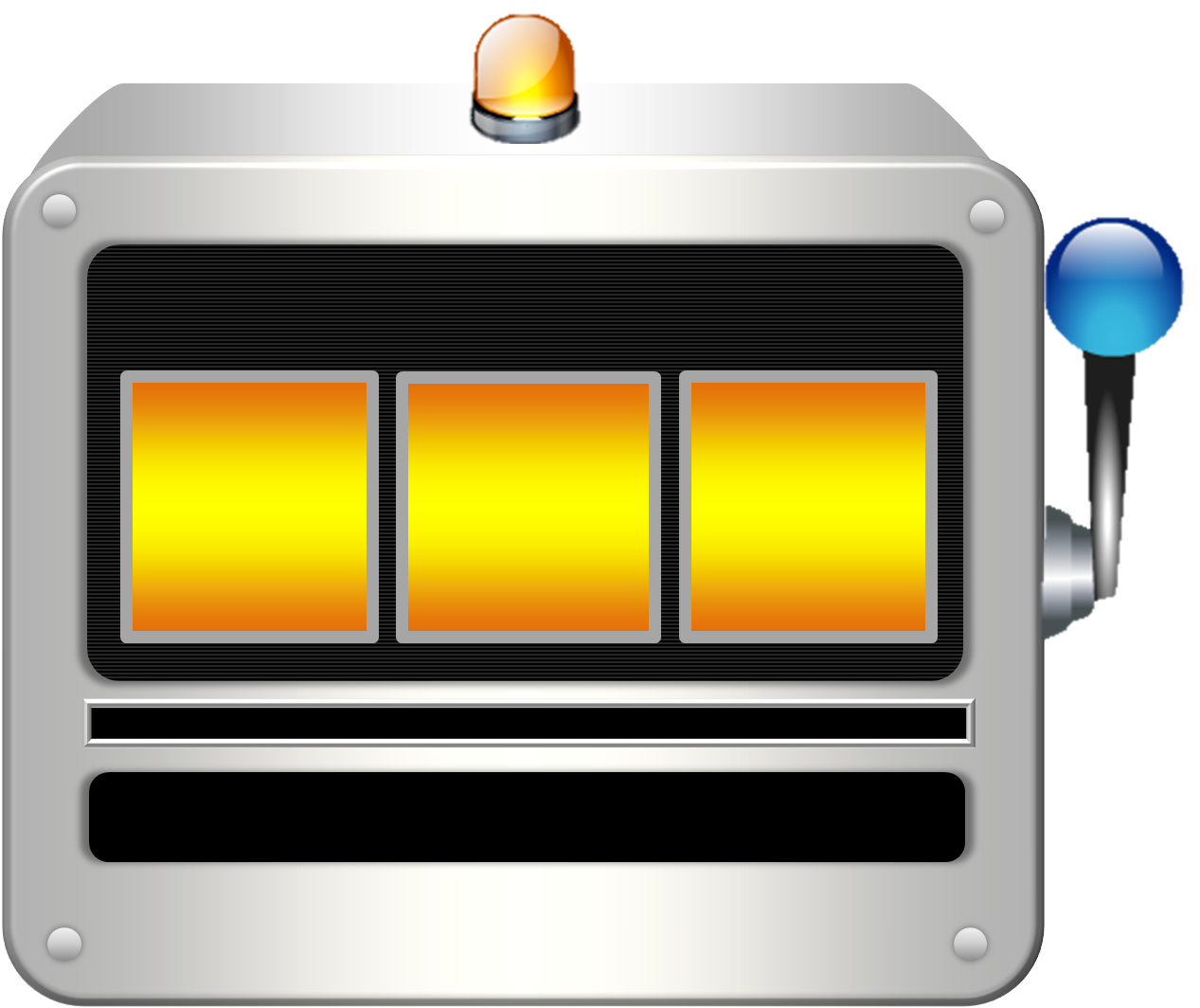 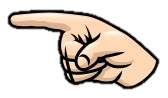 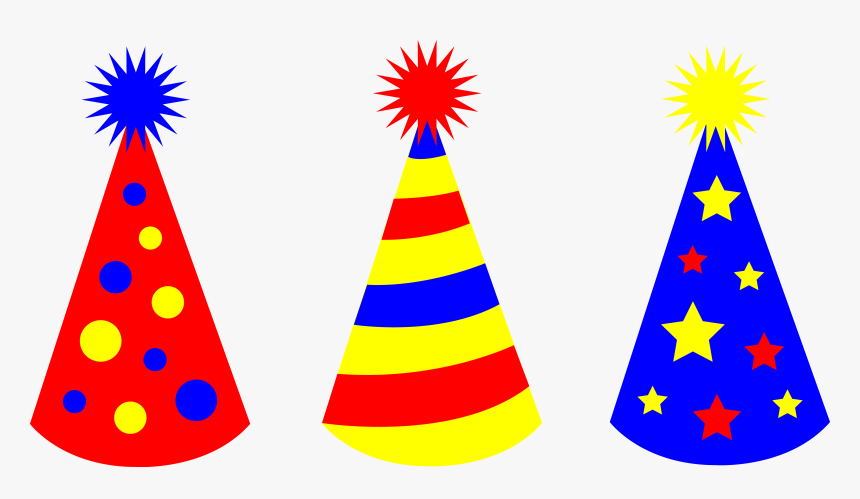 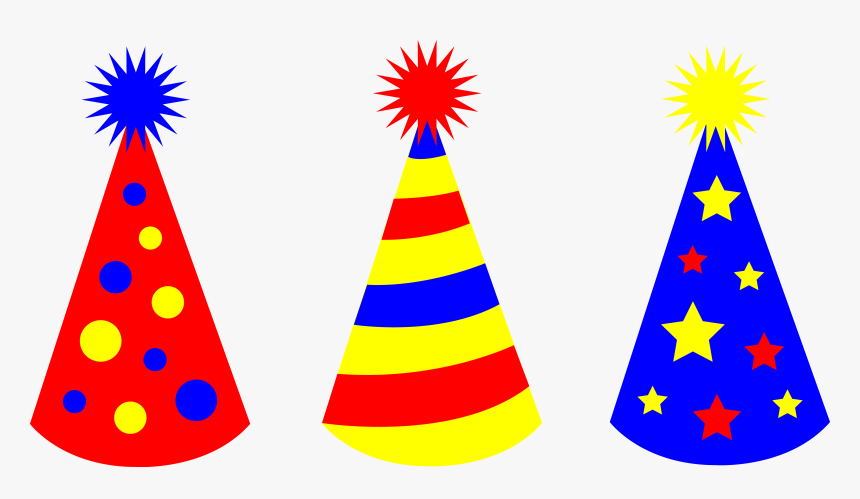 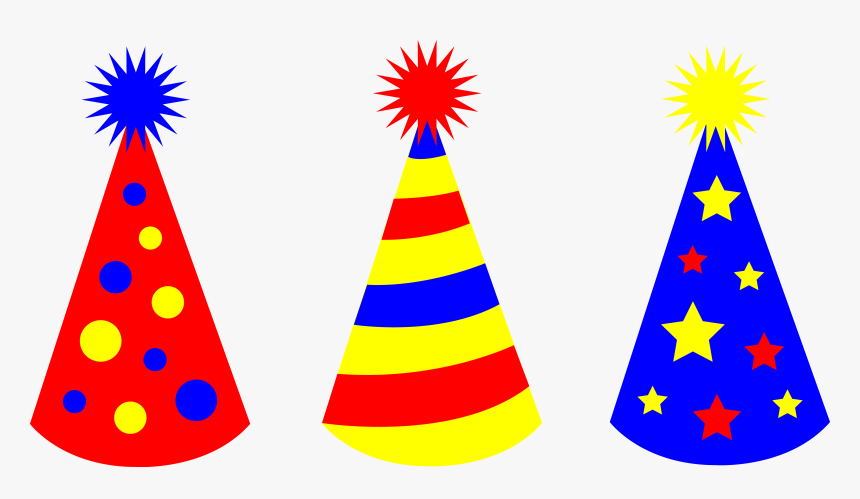 How old are you?
HOME
2/10
10
30
60
8
1
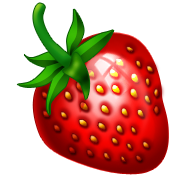 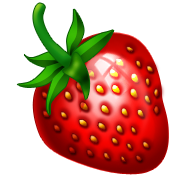 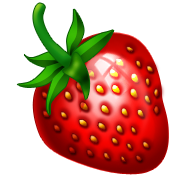 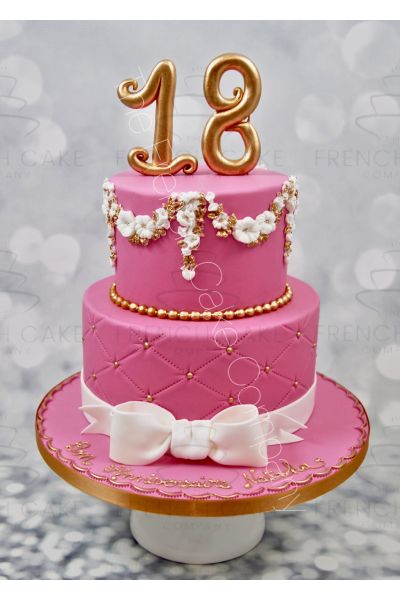 TIME’S UP
I am eighteen years old
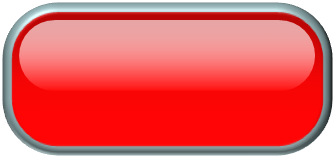 CHECK
[Speaker Notes: HS đọc câu hỏi, nhìn vào số để trả lời về số tuổi ‘’I am ten  years old’’. Hs trả lời đúng thì được nhận điểm bằng cách chọn MŨ để có số điểm, Gv click vào mũ và sau đó nhấn nút Home để quay về SLIDE REVIEW và cho điểm và cho đội khác chọn đi tiếp . Nếu Hs chưa trả lời được GV nhấn vào Check để đưa ra câu trả lời cho HS và cả đội đọc to.]
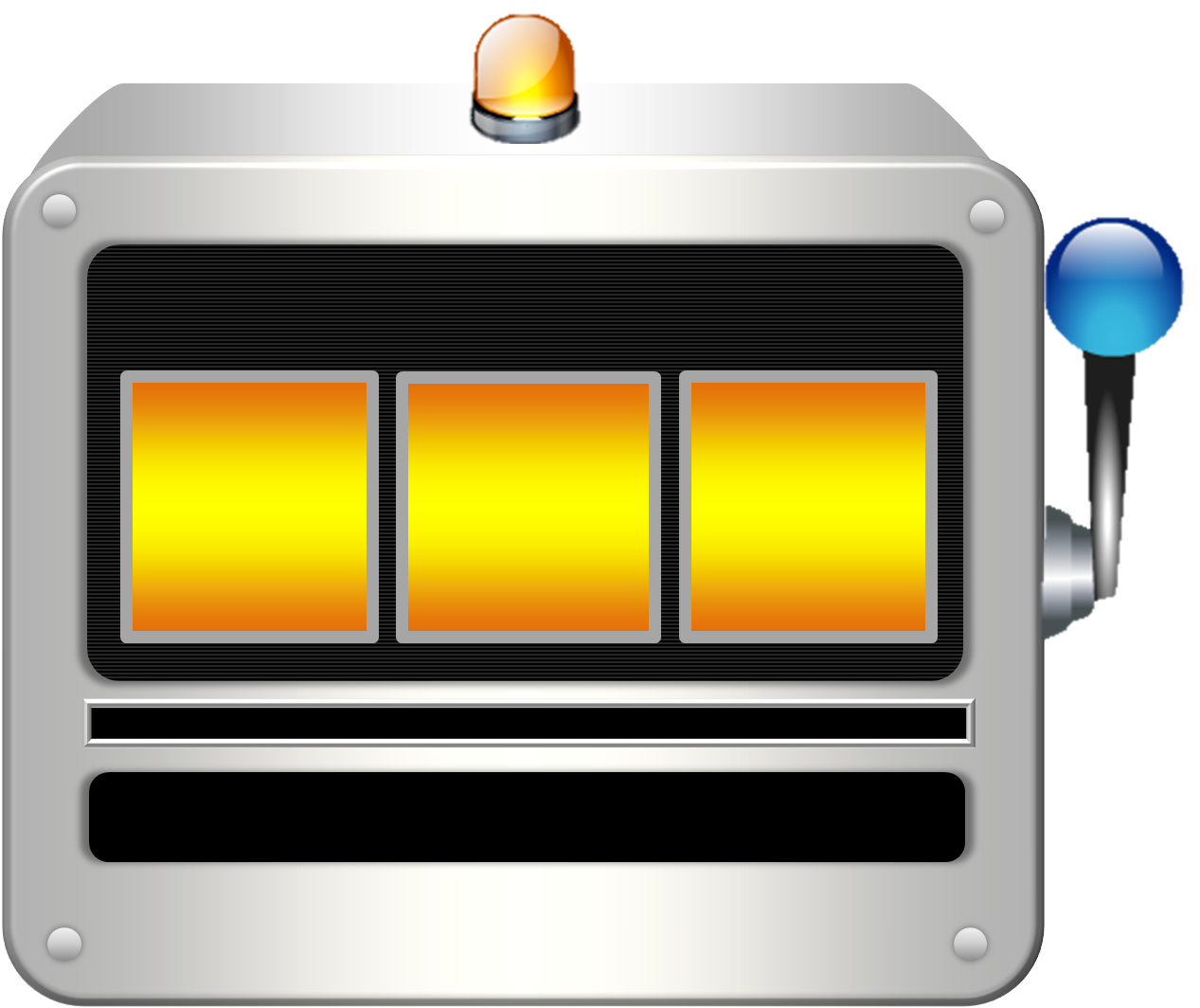 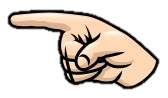 How old is he?
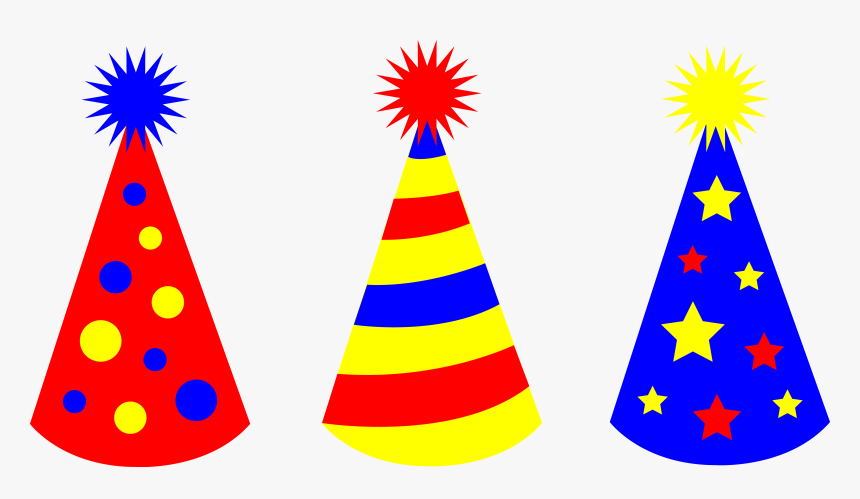 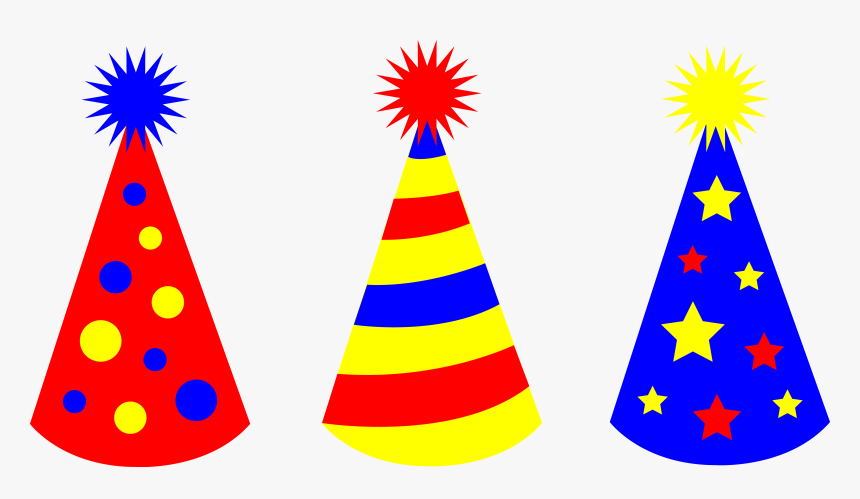 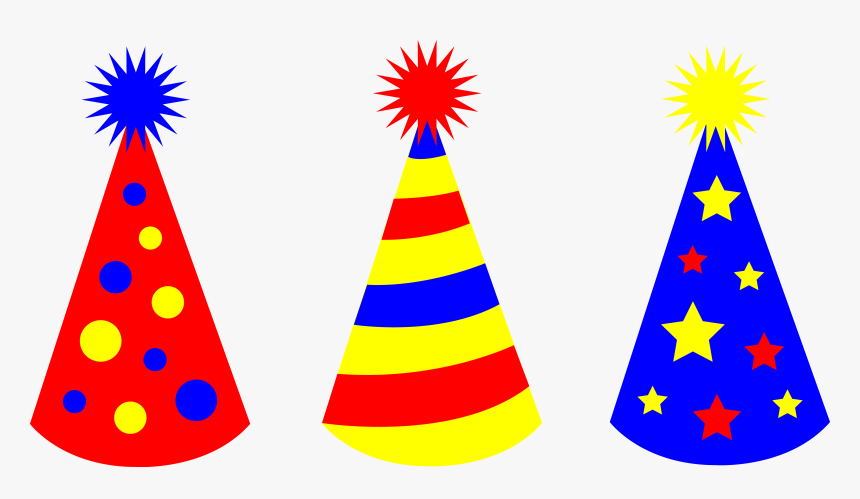 HOME
3/10
45
30
35
4
1
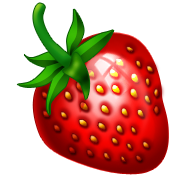 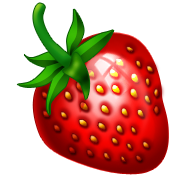 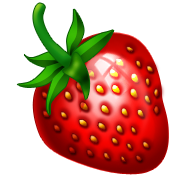 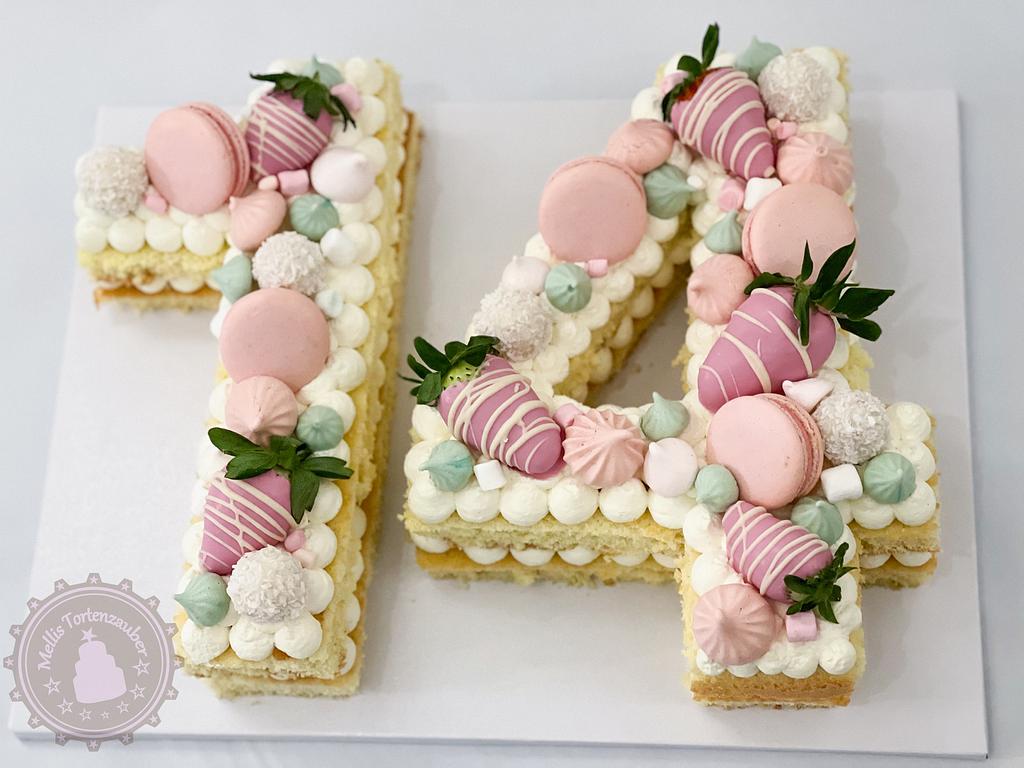 TIME’S UP
He’s fourteen years old.
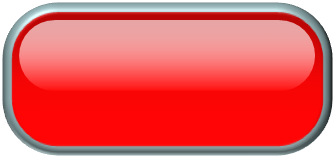 CHECK
[Speaker Notes: HS đọc câu hỏi, nhìn vào số để trả lời về số tuổi ‘’I am ten  years old’’. Hs trả lời đúng thì được nhận điểm bằng cách chọn MŨ để có số điểm, Gv click vào mũ và sau đó nhấn nút Home để quay về SLIDE REVIEW và cho điểm và cho đội khác chọn đi tiếp . Nếu Hs chưa trả lời được GV nhấn vào Check để đưa ra câu trả lời cho HS và cả đội đọc to.]
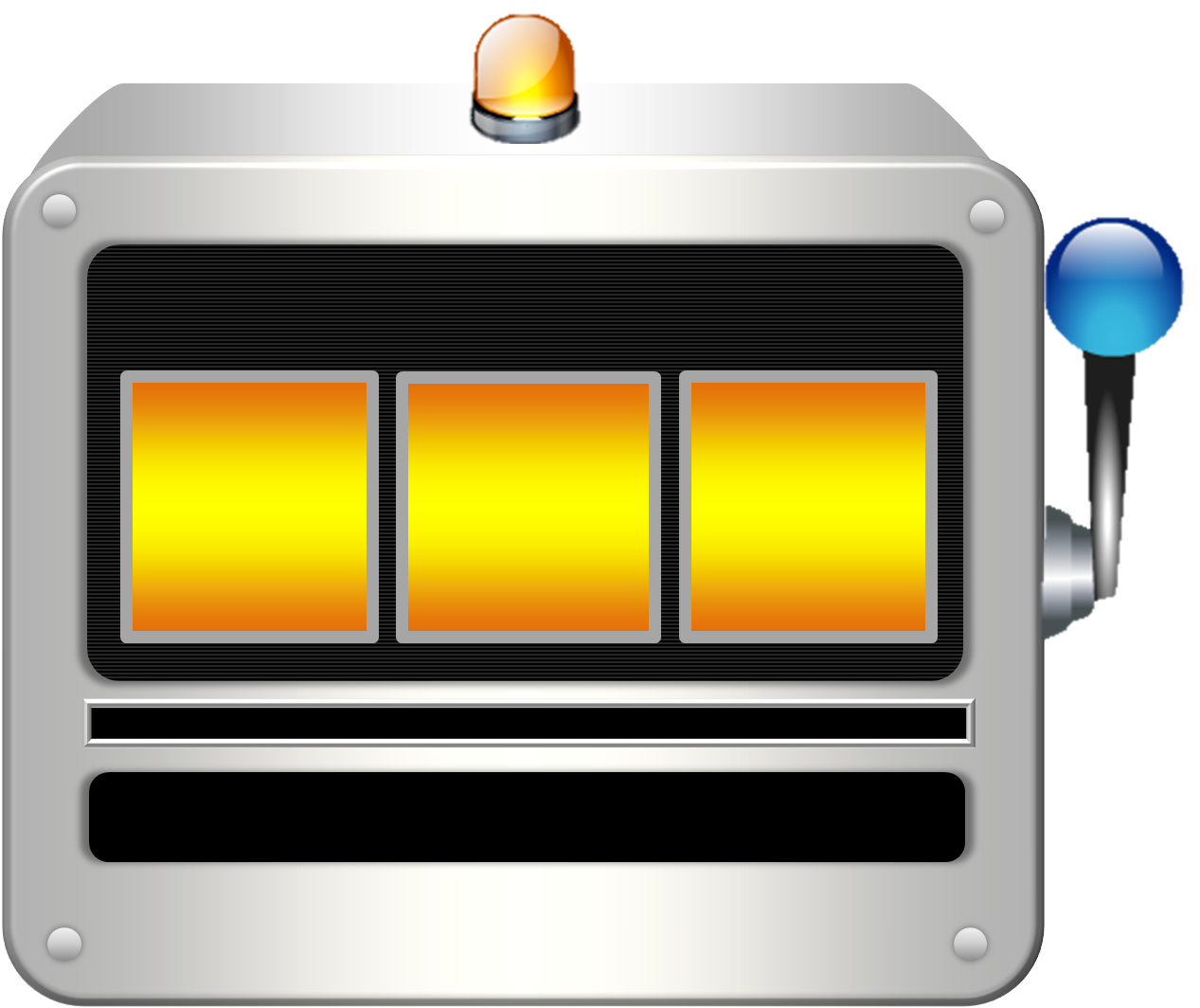 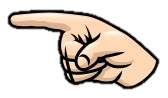 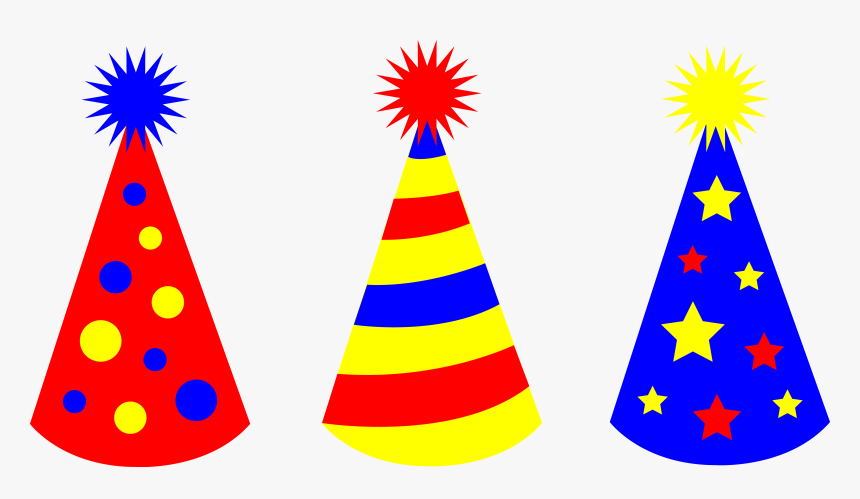 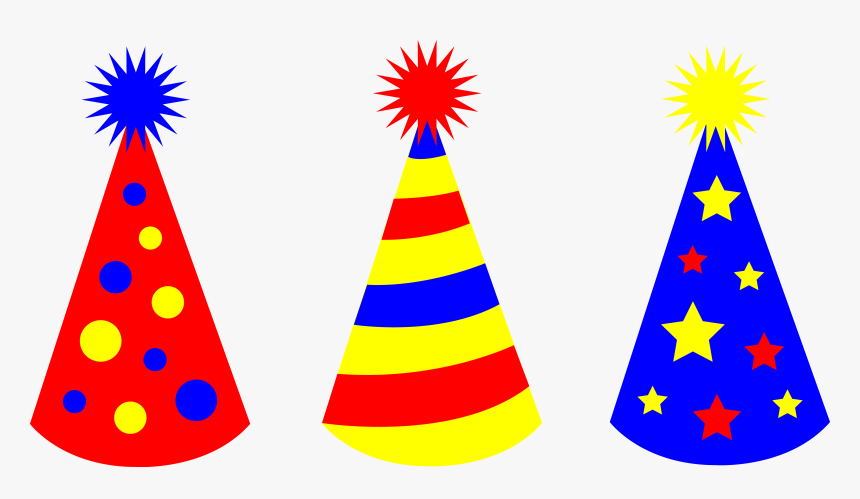 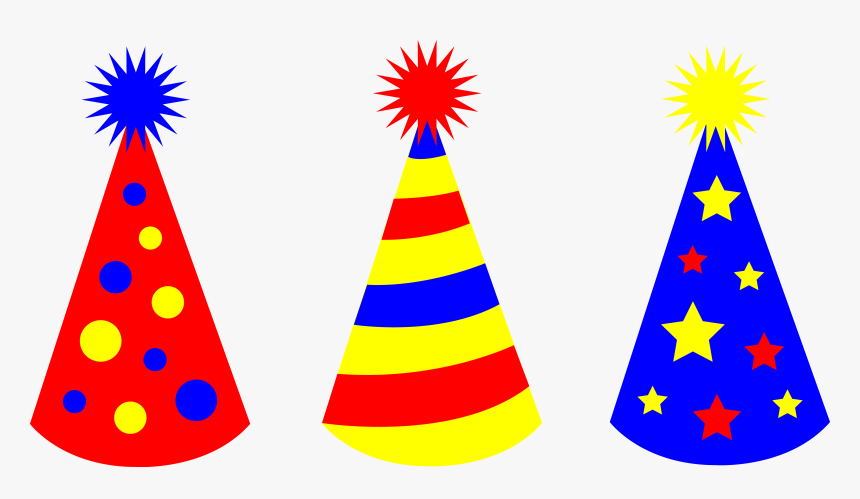 How old is she?
HOME
4/10
60
50
15
0
2
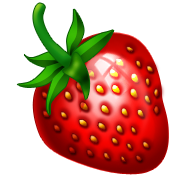 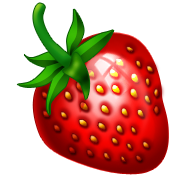 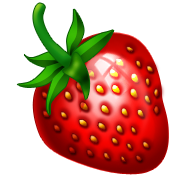 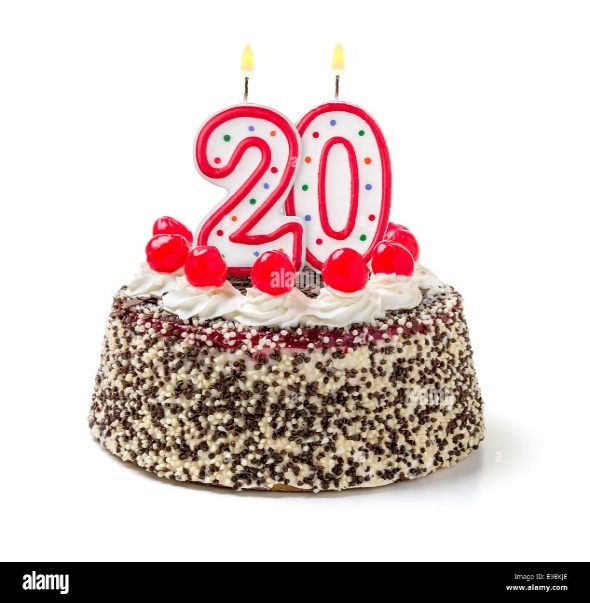 TIME’S UP
She’s twenty years old.
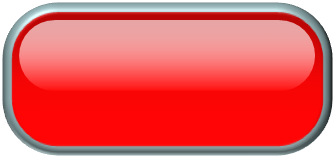 CHECK
[Speaker Notes: HS đọc câu hỏi, nhìn vào số để trả lời về số tuổi ‘’I am ten  years old’’. Hs trả lời đúng thì được nhận điểm bằng cách chọn MŨ để có số điểm, Gv click vào mũ và sau đó nhấn nút Home để quay về SLIDE REVIEW và cho điểm và cho đội khác chọn đi tiếp . Nếu Hs chưa trả lời được GV nhấn vào Check để đưa ra câu trả lời cho HS và cả đội đọc to.]
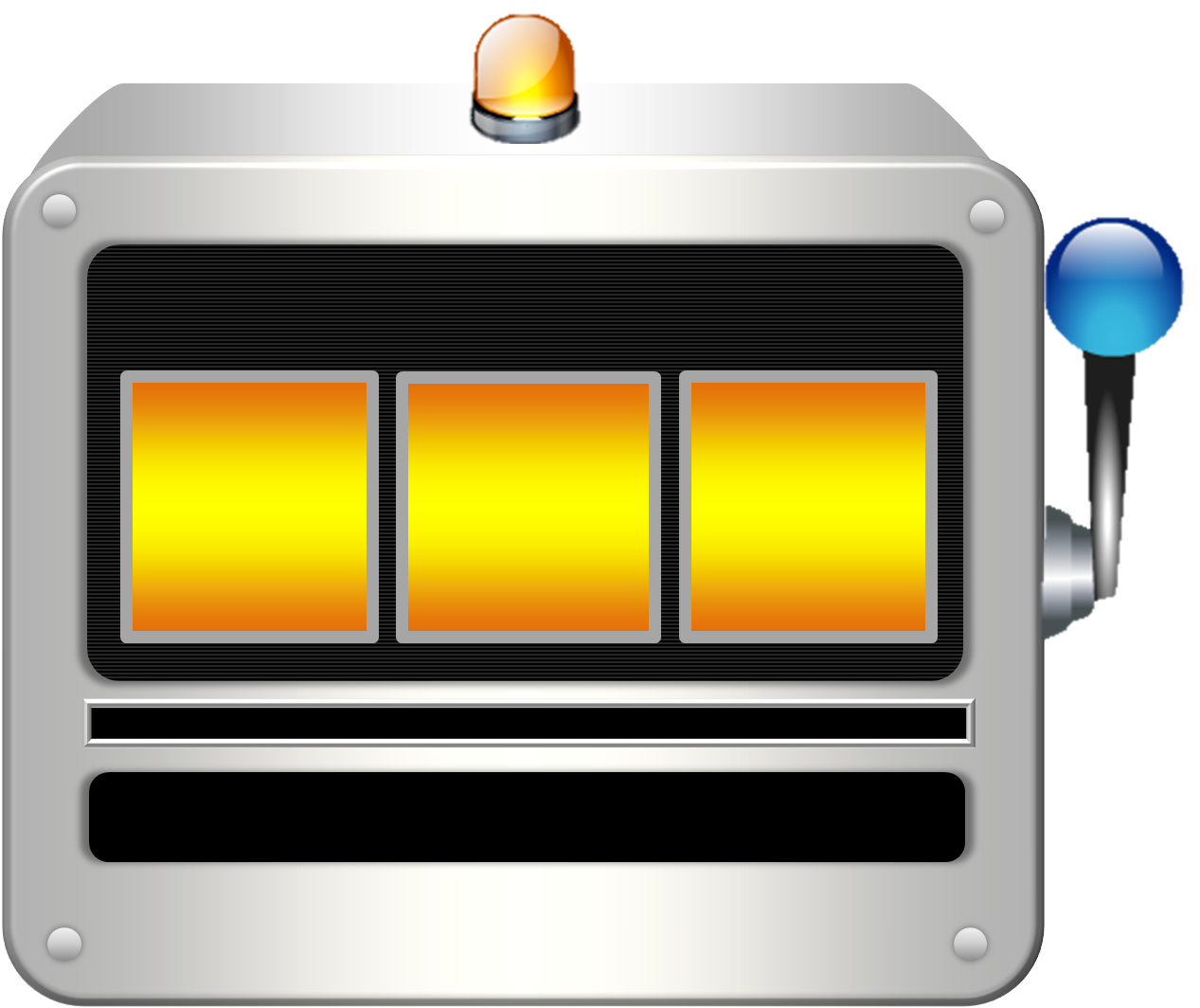 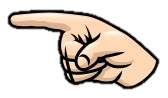 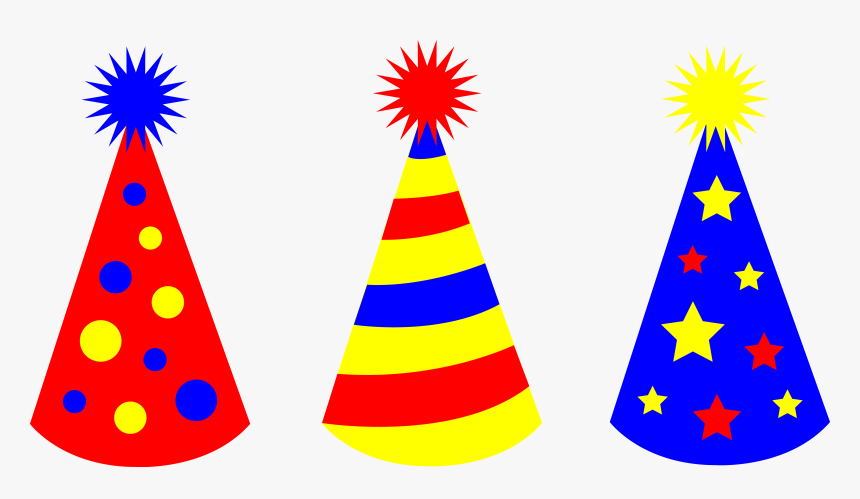 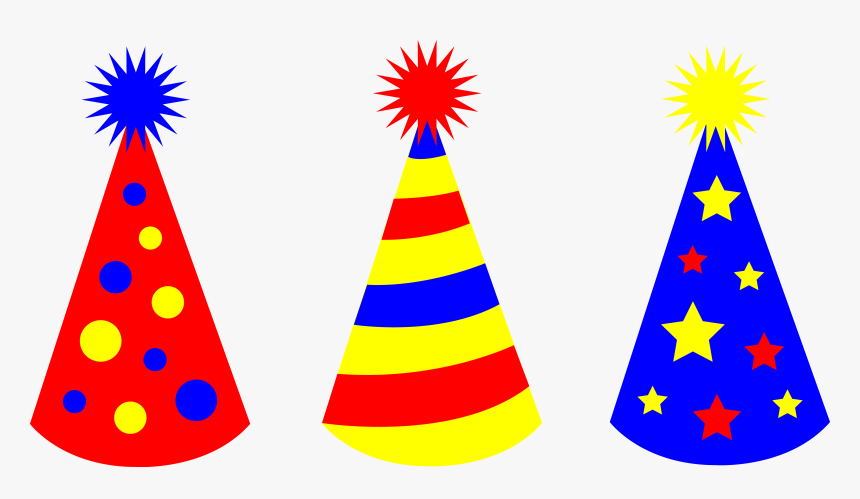 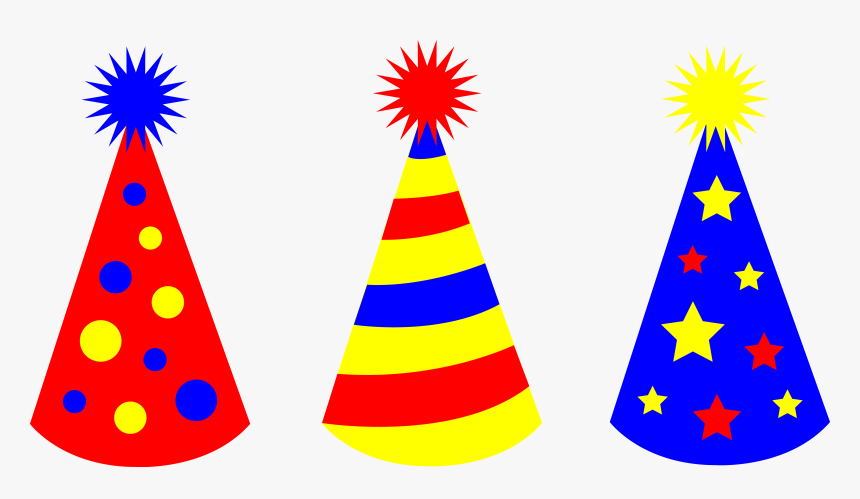 How old are you?
HOME
5/10
40
20
50
3
1
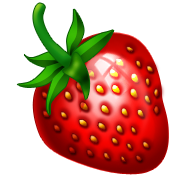 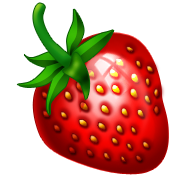 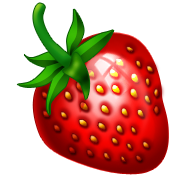 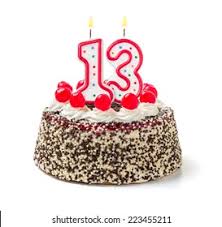 TIME’S UP
I am thirteen years old
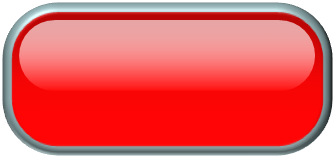 CHECK
[Speaker Notes: HS đọc câu hỏi, nhìn vào số để trả lời về số tuổi ‘’I am ten  years old’’. Hs trả lời đúng thì được nhận điểm bằng cách chọn MŨ để có số điểm, Gv click vào mũ và sau đó nhấn nút Home để quay về SLIDE REVIEW và cho điểm và cho đội khác chọn đi tiếp . Nếu Hs chưa trả lời được GV nhấn vào Check để đưa ra câu trả lời cho HS và cả đội đọc to.]
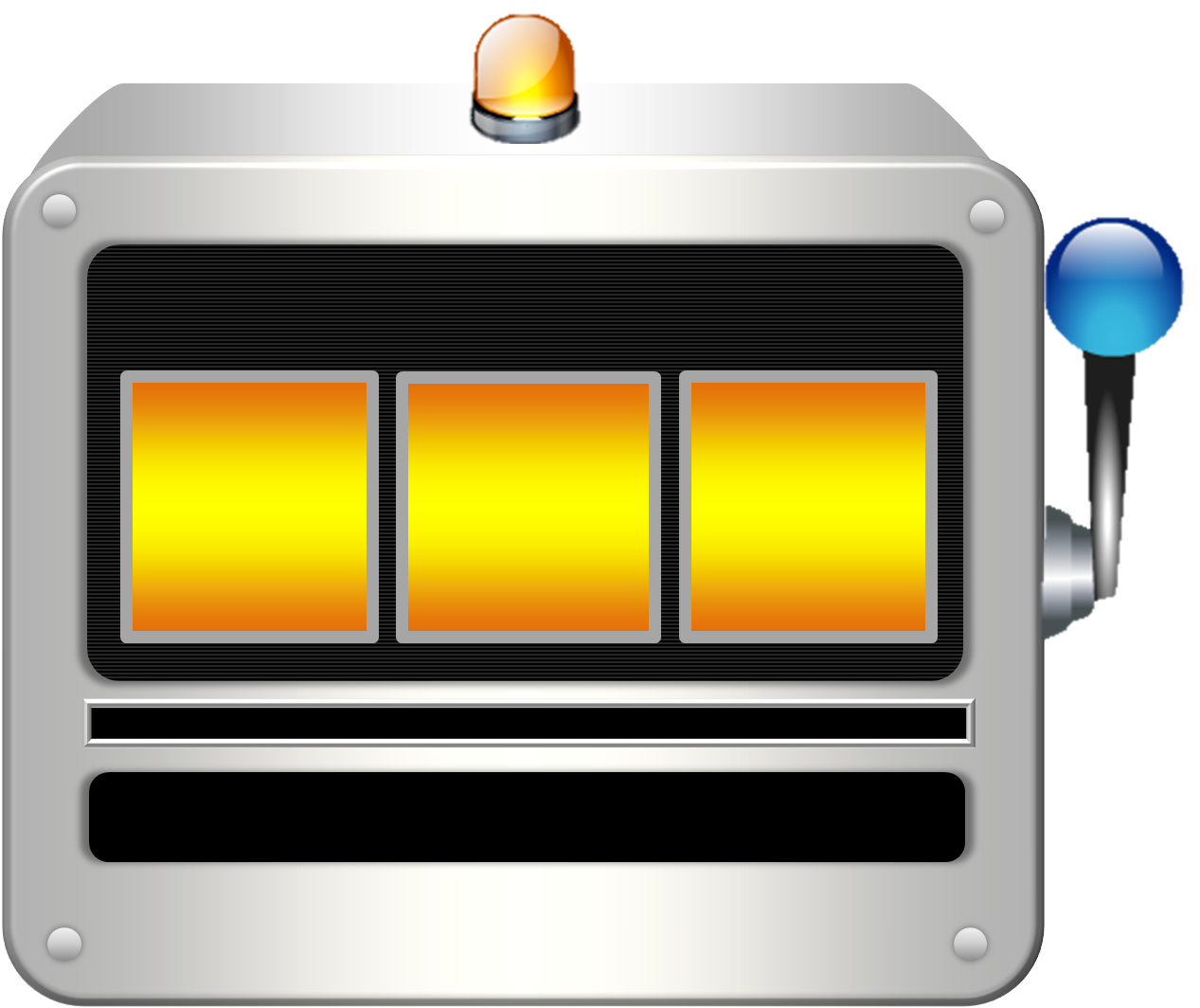 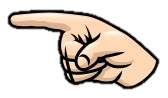 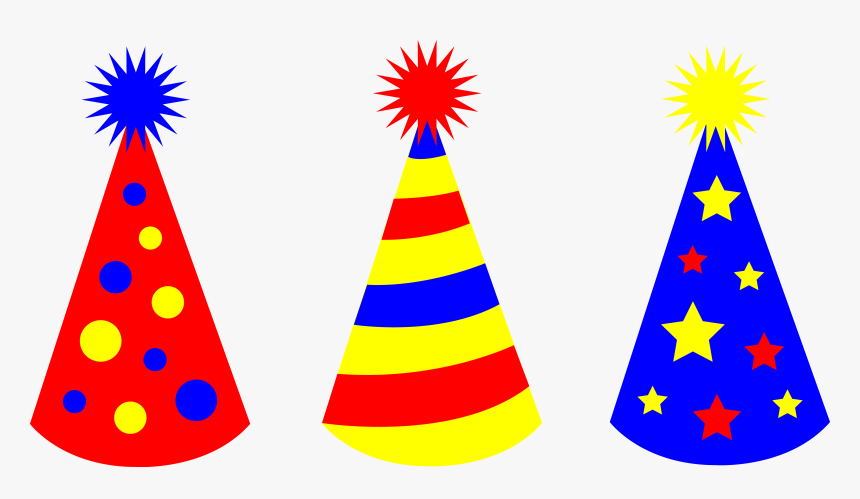 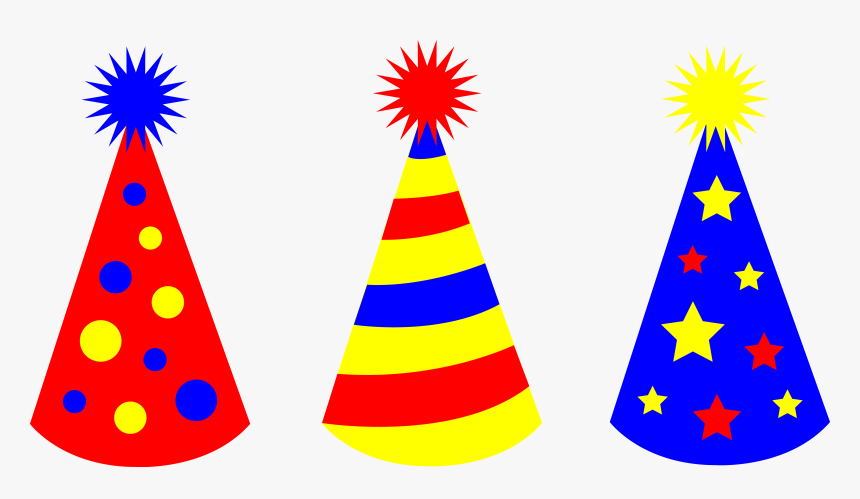 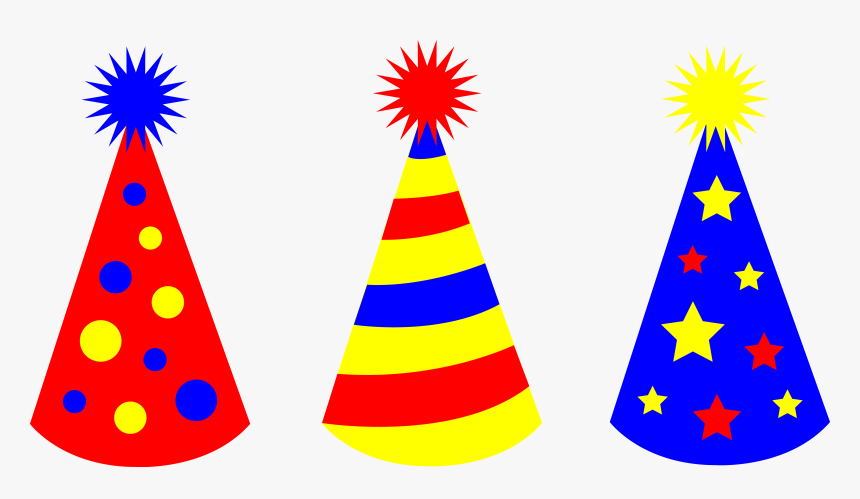 How old are you?
HOME
6/10
25
50
35
6
1
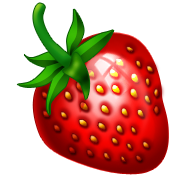 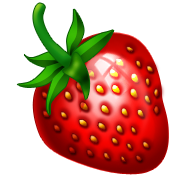 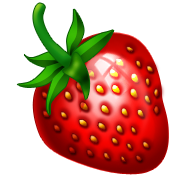 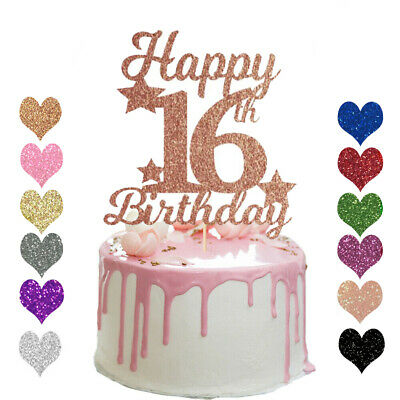 TIME’S UP
I am sixteen years old
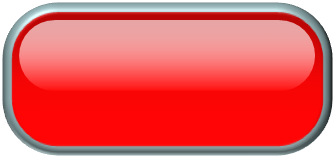 CHECK
[Speaker Notes: HS đọc câu hỏi, nhìn vào số để trả lời về số tuổi ‘’I am ten  years old’’. Hs trả lời đúng thì được nhận điểm bằng cách chọn MŨ để có số điểm, Gv click vào mũ và sau đó nhấn nút Home để quay về SLIDE REVIEW và cho điểm và cho đội khác chọn đi tiếp . Nếu Hs chưa trả lời được GV nhấn vào Check để đưa ra câu trả lời cho HS và cả đội đọc to.]
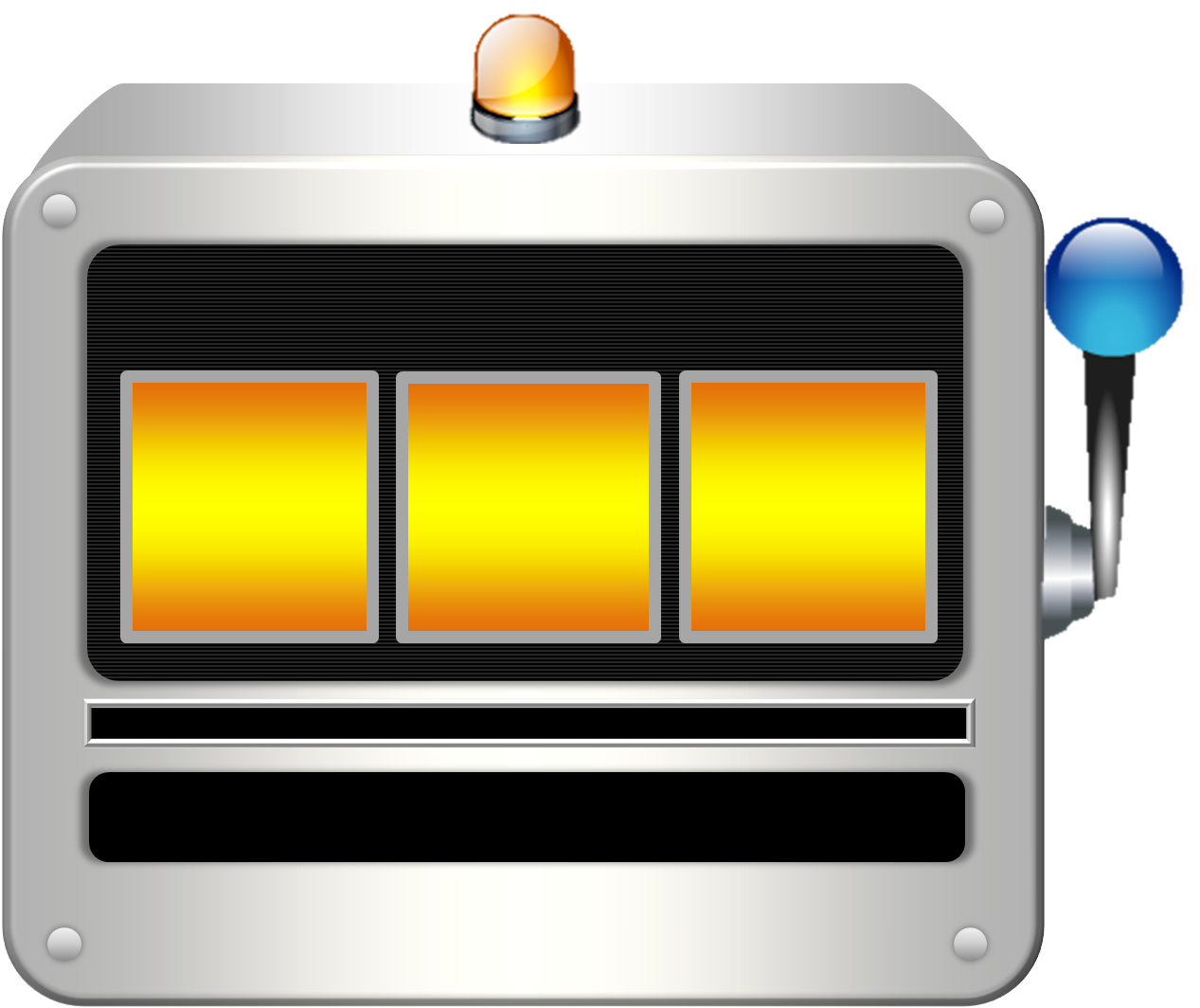 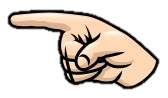 How old are you?
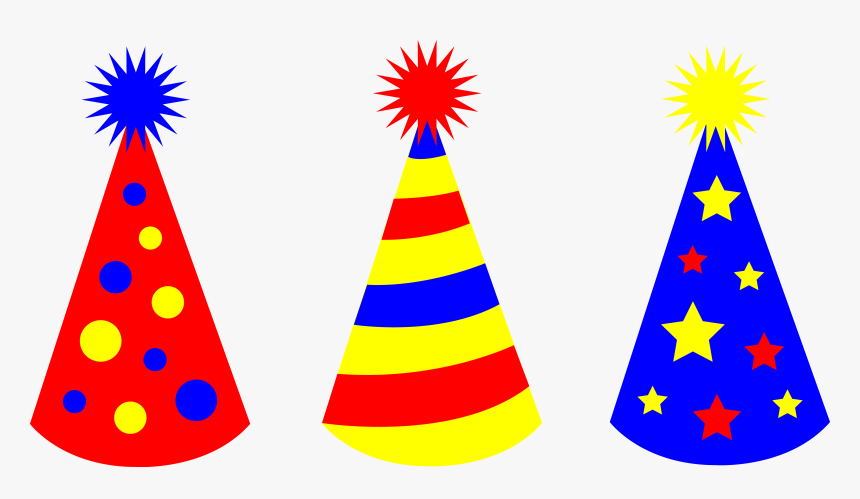 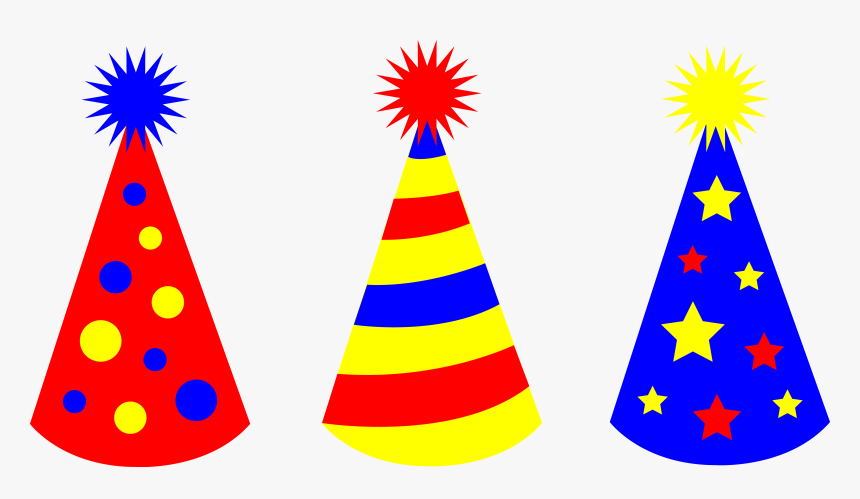 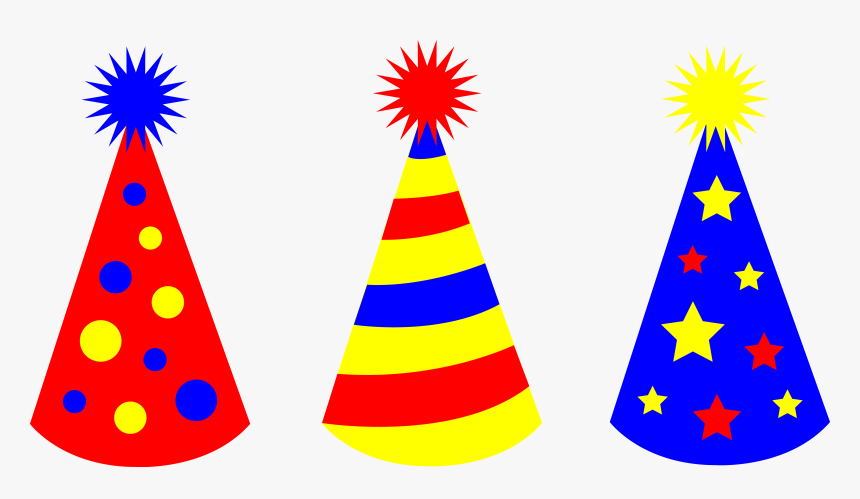 HOME
7/10
25
30
15
2
1
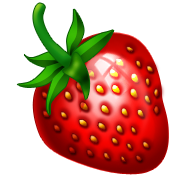 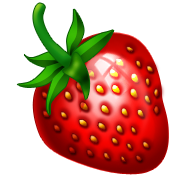 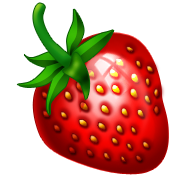 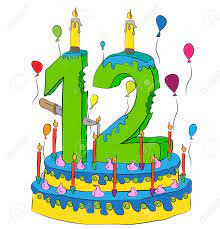 TIME’S UP
I am twelve years old
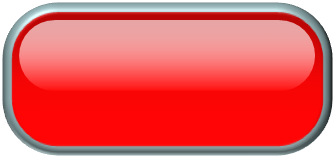 CHECK
[Speaker Notes: HS đọc câu hỏi, nhìn vào số để trả lời về số tuổi ‘’I am ten  years old’’. Hs trả lời đúng thì được nhận điểm bằng cách chọn MŨ để có số điểm, Gv click vào mũ và sau đó nhấn nút Home để quay về SLIDE REVIEW và cho điểm và cho đội khác chọn đi tiếp . Nếu Hs chưa trả lời được GV nhấn vào Check để đưa ra câu trả lời cho HS và cả đội đọc to.]
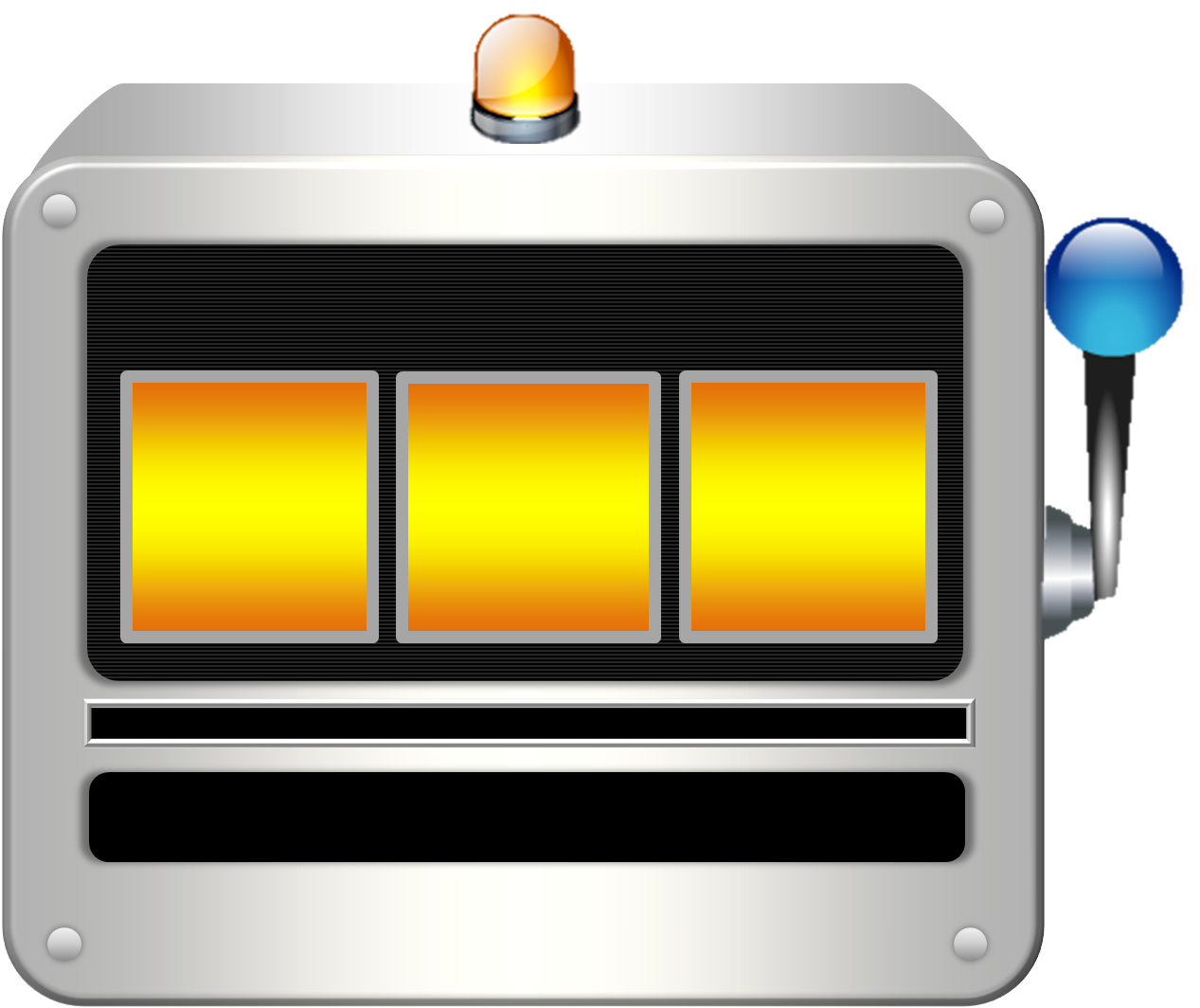 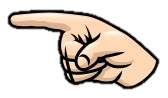 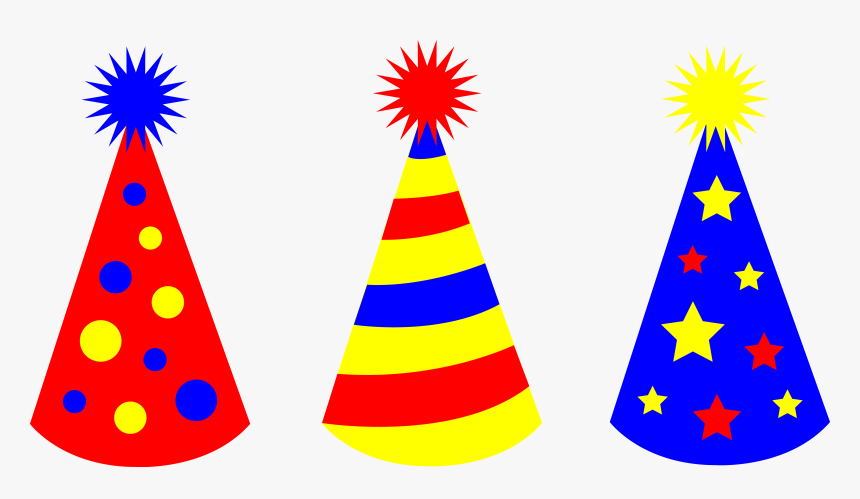 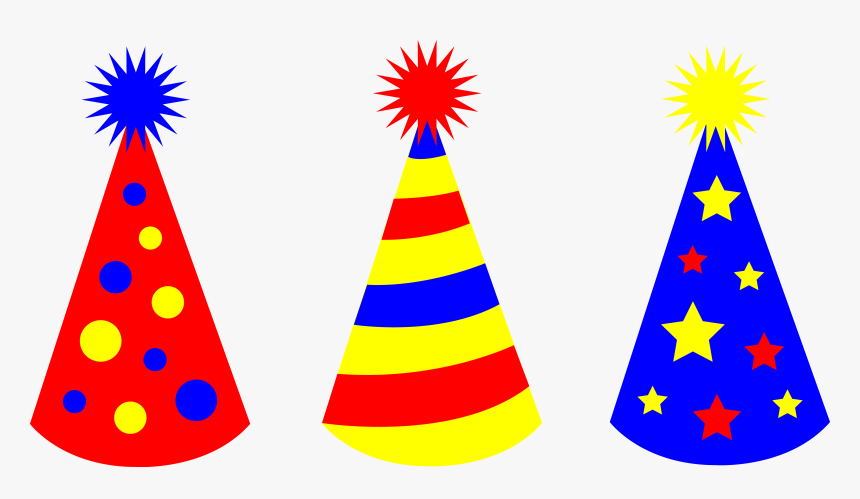 How old is he?
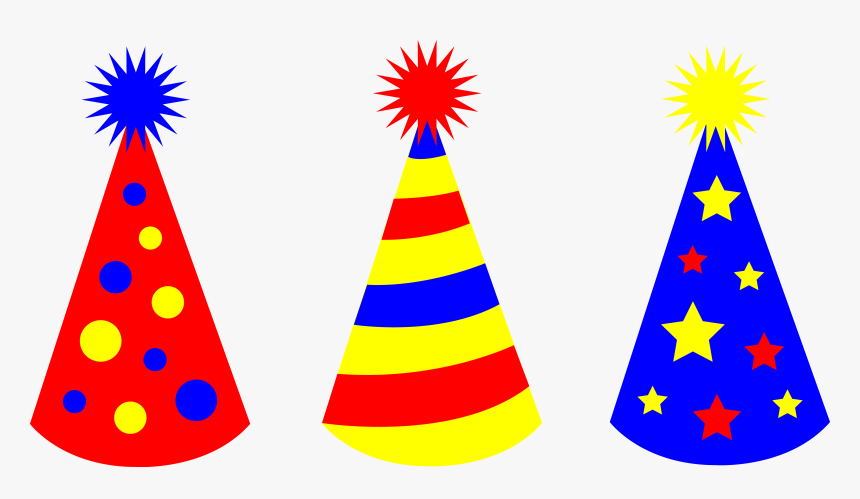 HOME
8/10
10
40
1
5
1
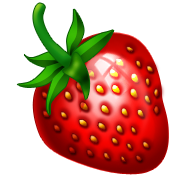 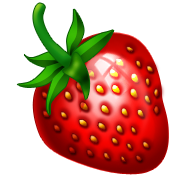 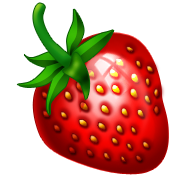 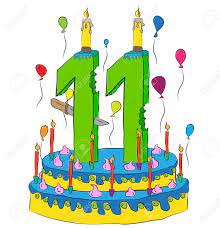 TIME’S UP
He’s eleven years old.
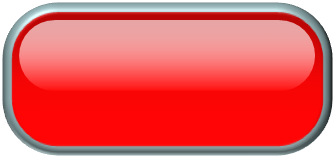 CHECK
[Speaker Notes: HS đọc câu hỏi, nhìn vào số để trả lời về số tuổi ‘’I am ten  years old’’. Hs trả lời đúng thì được nhận điểm bằng cách chọn MŨ để có số điểm, Gv click vào mũ và sau đó nhấn nút Home để quay về SLIDE REVIEW và cho điểm và cho đội khác chọn đi tiếp . Nếu Hs chưa trả lời được GV nhấn vào Check để đưa ra câu trả lời cho HS và cả đội đọc to.]
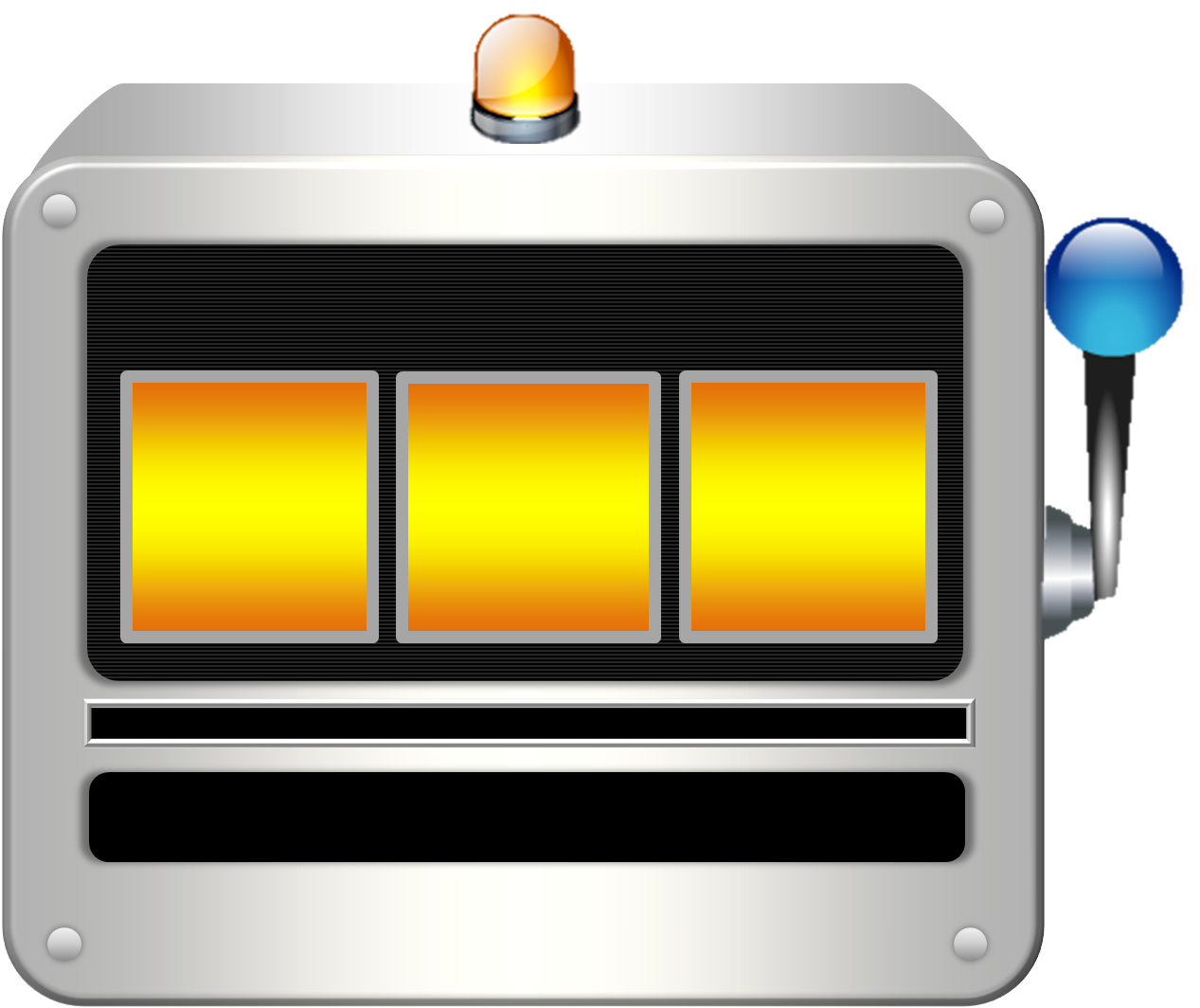 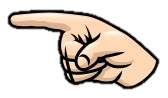 How old is she?
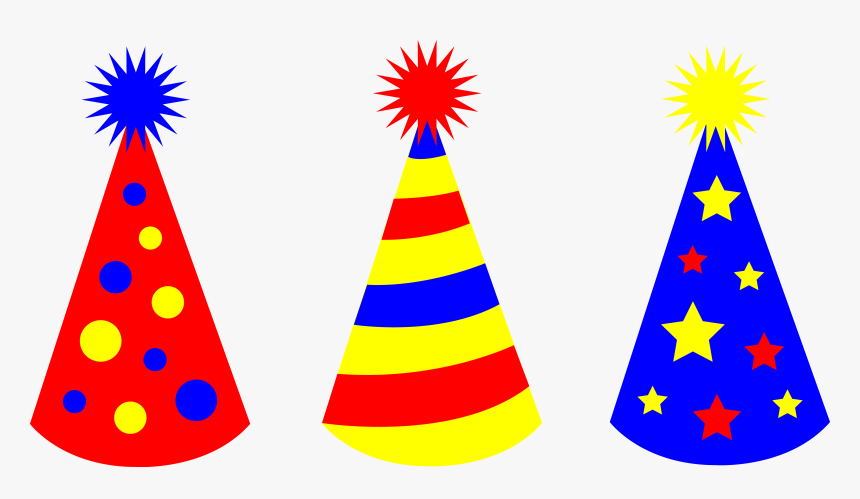 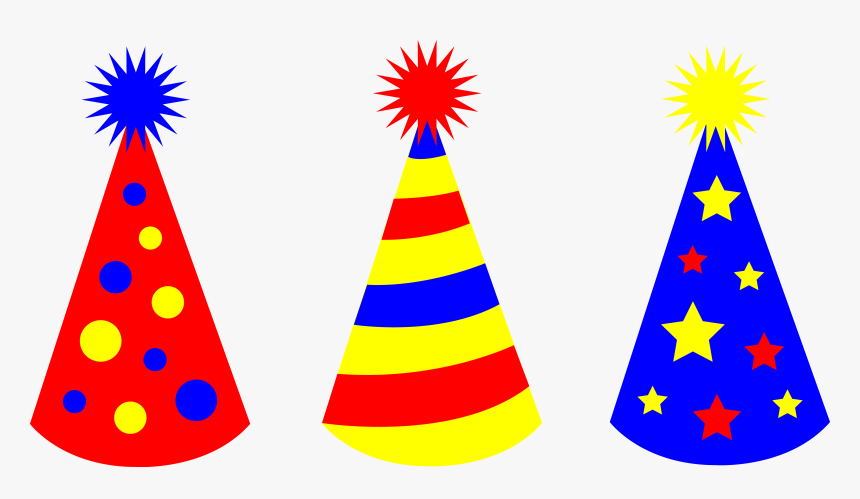 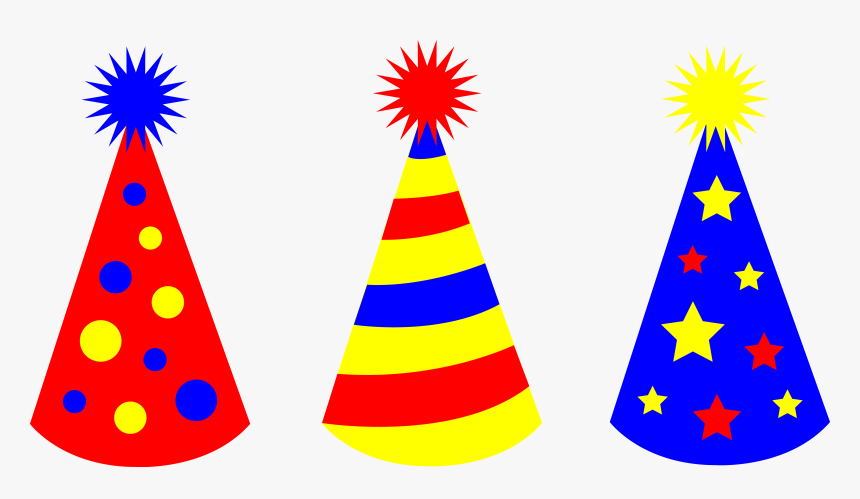 HOME
9/10
1
9
20
30
40
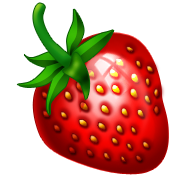 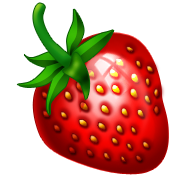 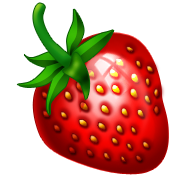 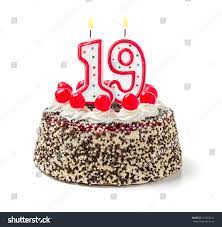 TIME’S UP
She’s nineteen years old.
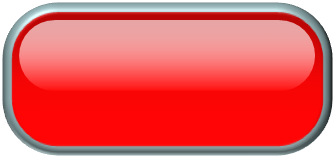 CHECK
[Speaker Notes: HS đọc câu hỏi, nhìn vào số để trả lời về số tuổi ‘’I am ten  years old’’. Hs trả lời đúng thì được nhận điểm bằng cách chọn MŨ để có số điểm, Gv click vào mũ và sau đó nhấn nút Home để quay về SLIDE REVIEW và cho điểm và cho đội khác chọn đi tiếp . Nếu Hs chưa trả lời được GV nhấn vào Check để đưa ra câu trả lời cho HS và cả đội đọc to.]
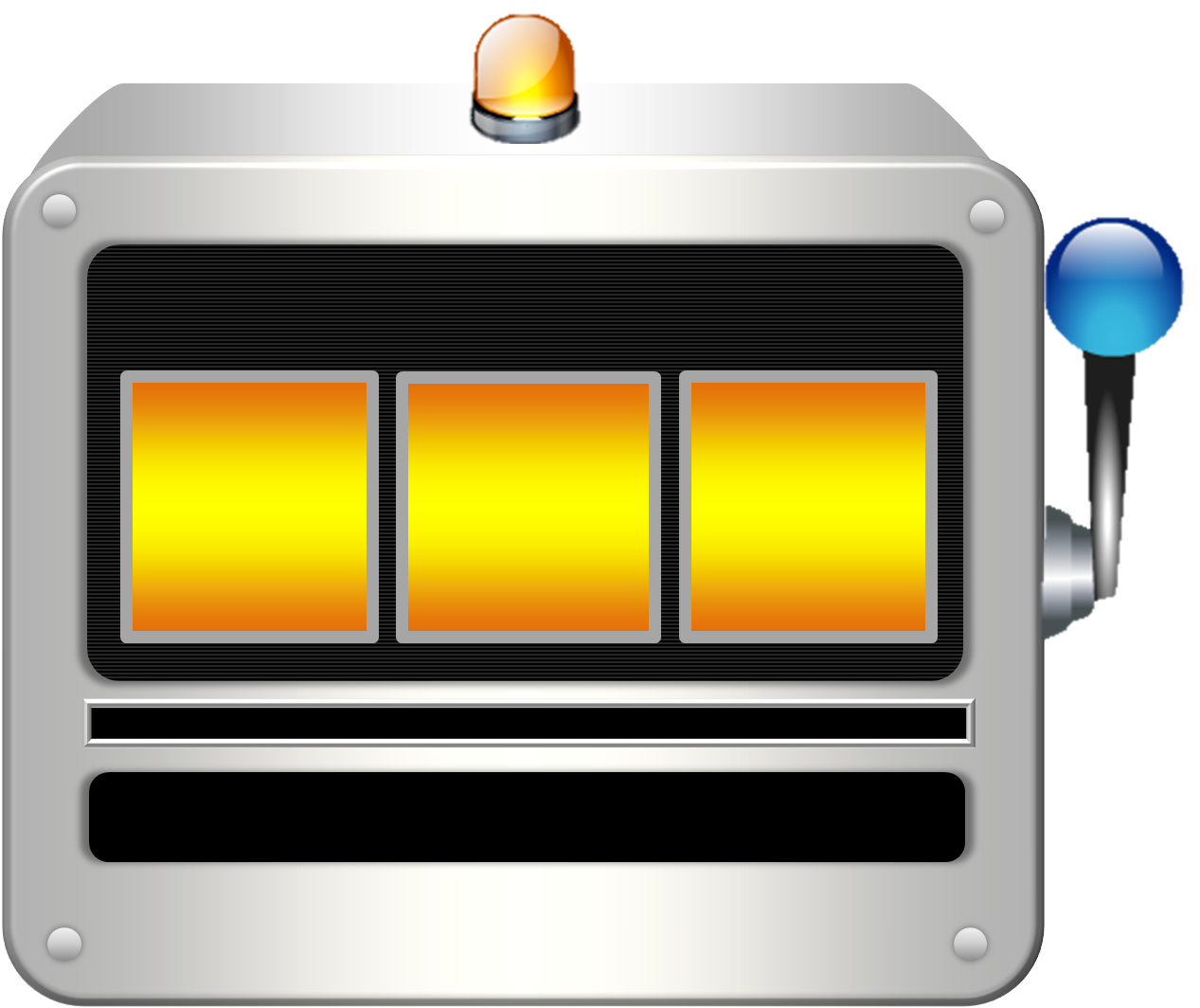 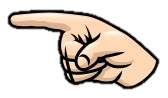 How old is he?
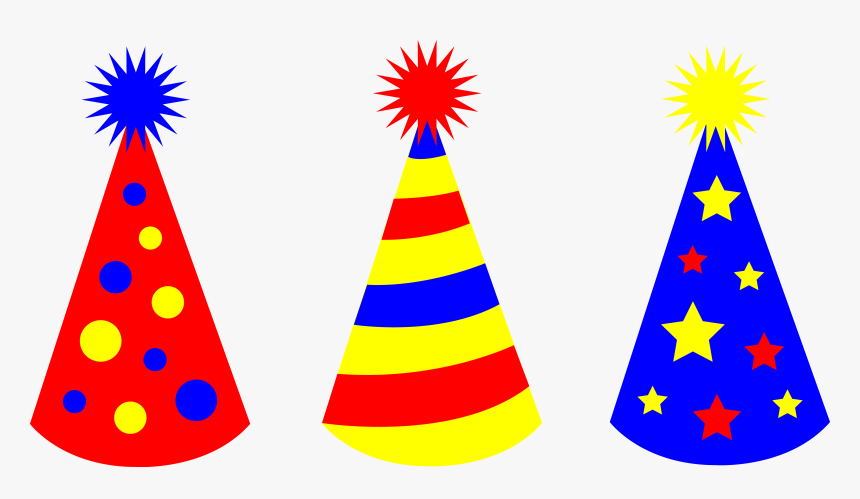 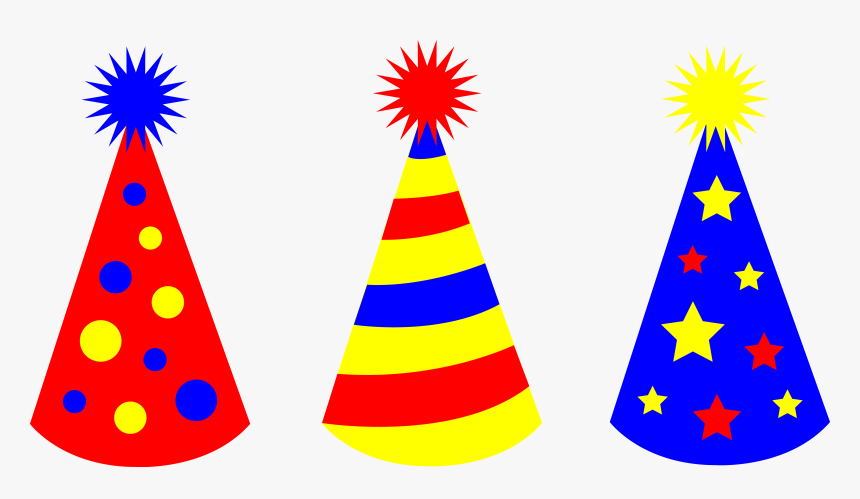 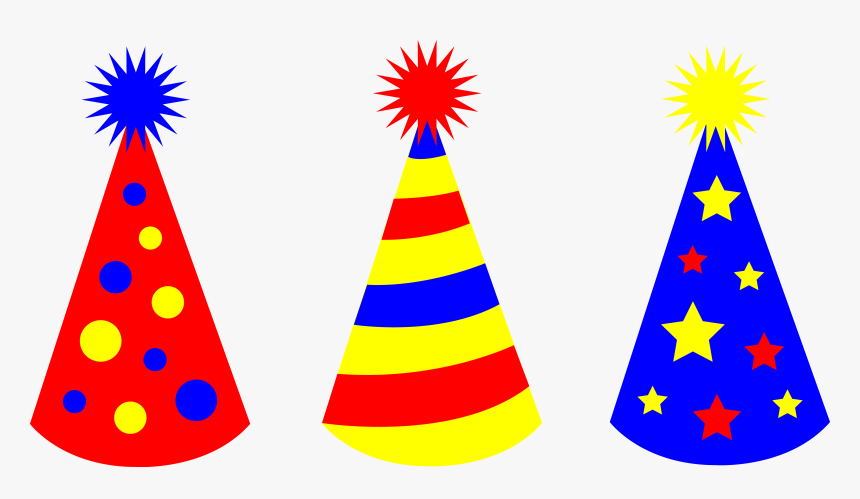 HOME
10/10
25
10
35
1
7
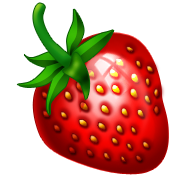 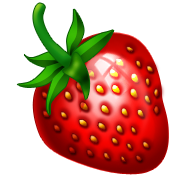 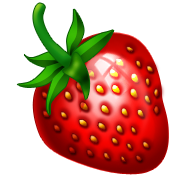 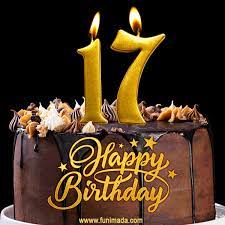 TIME’S UP
He’s seventeen years old
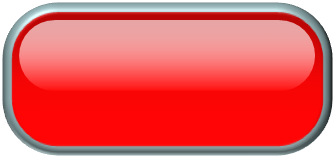 CHECK
[Speaker Notes: HS đọc câu hỏi, nhìn vào số để trả lời về số tuổi ‘’I am ten  years old’’. Hs trả lời đúng thì được nhận điểm bằng cách chọn MŨ để có số điểm, Gv click vào mũ và sau đó nhấn nút Home để quay về SLIDE REVIEW và cho điểm và cho đội khác chọn đi tiếp . Nếu Hs chưa trả lời được GV nhấn vào Check để đưa ra câu trả lời cho HS và cả đội đọc to.]
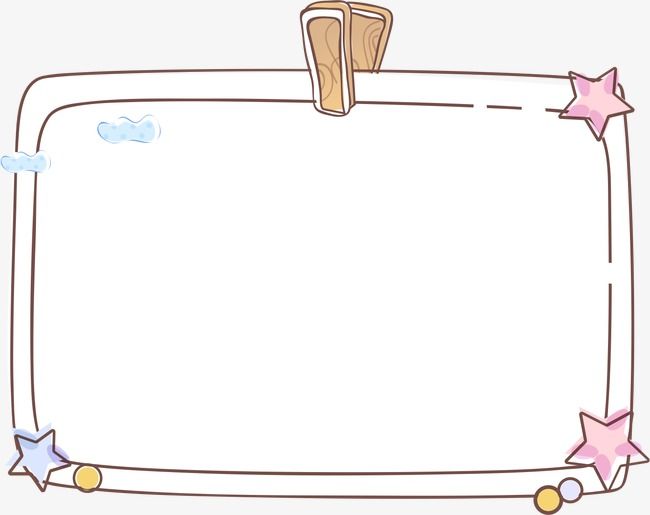 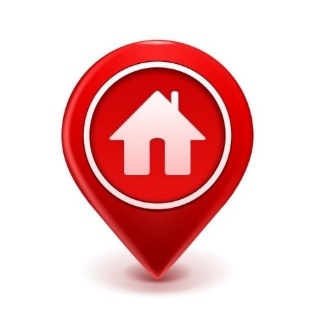 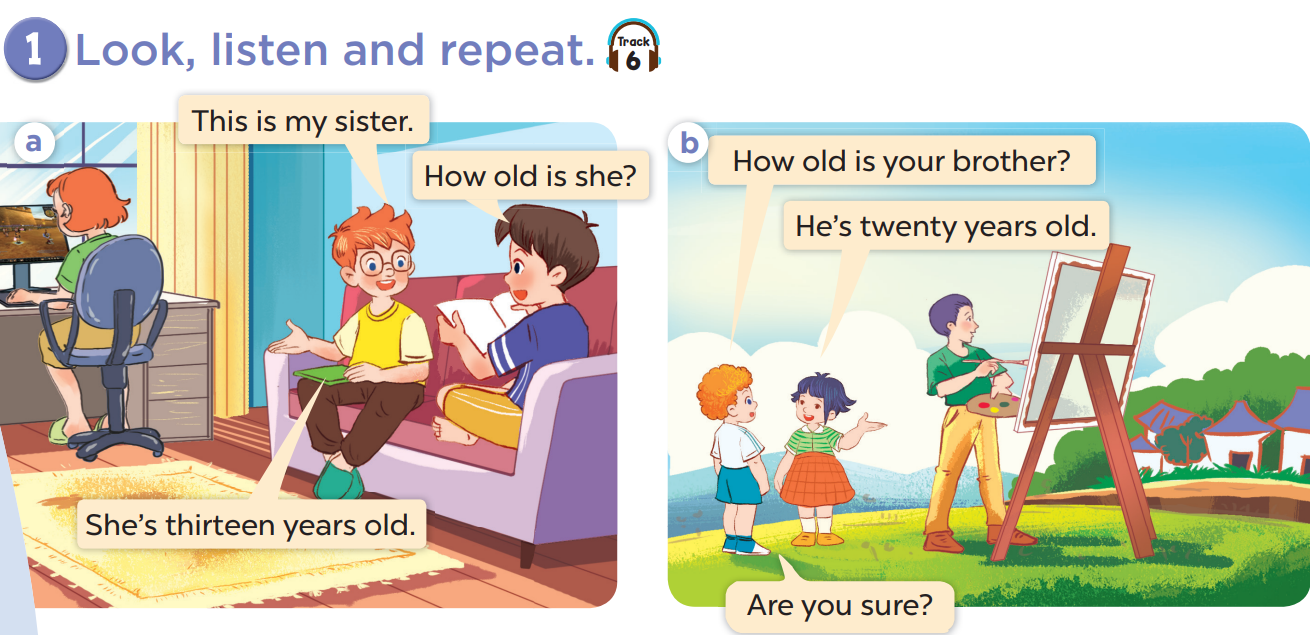 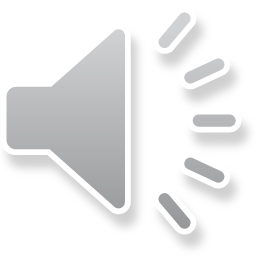 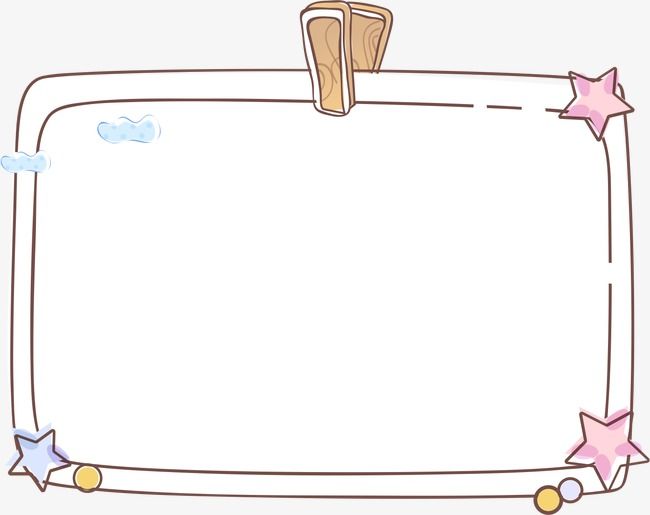 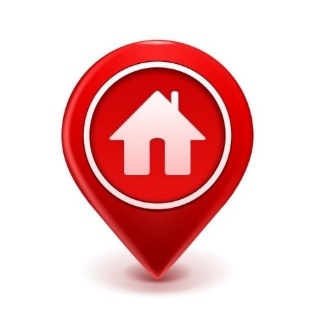 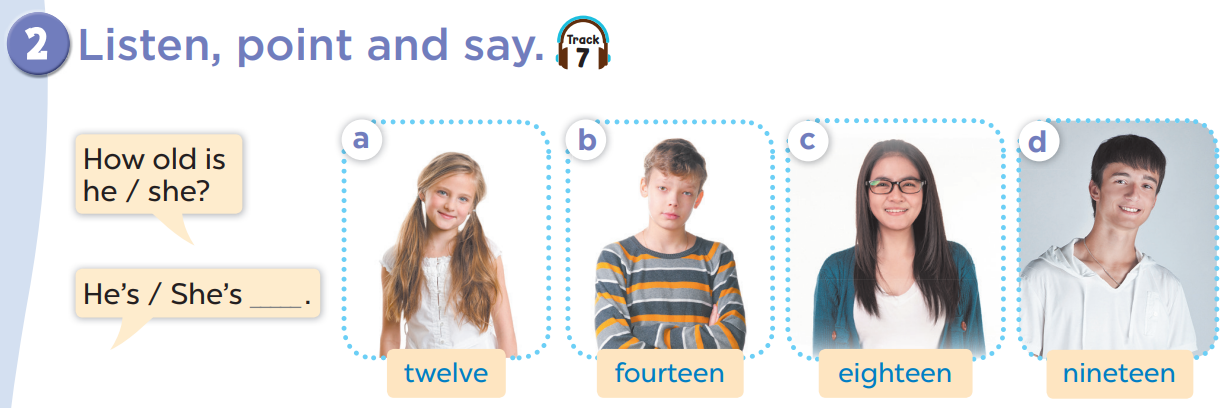 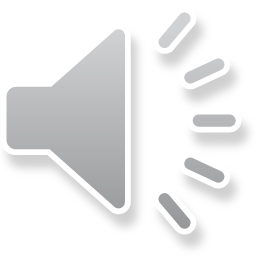 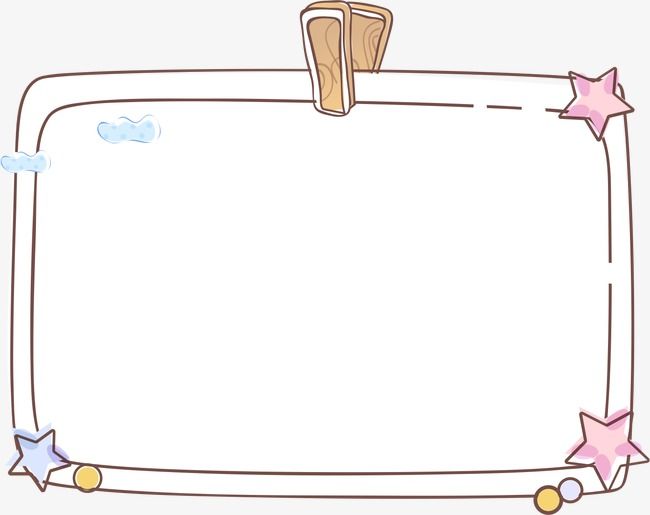 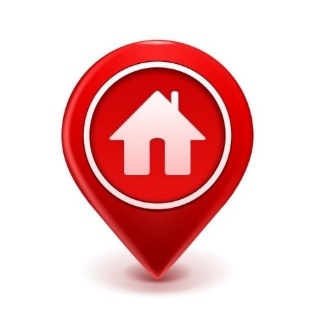 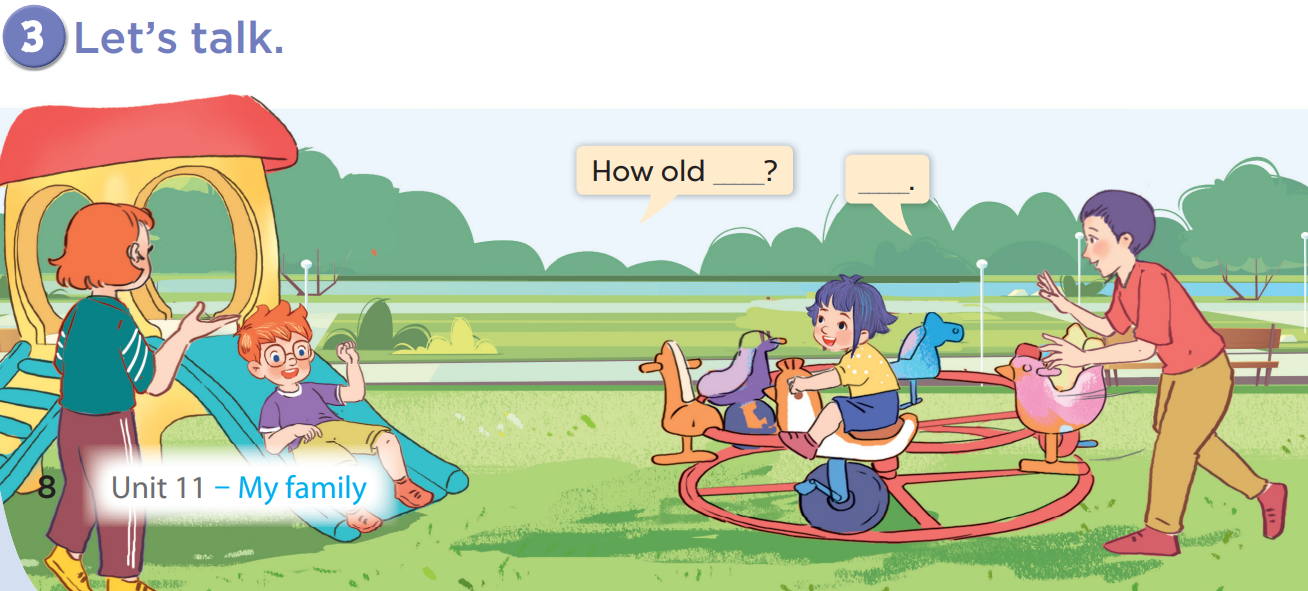 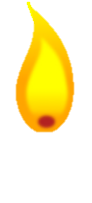 Big gifts!
6
GIRLS
0
1
2
3
4
5
6
7
8
9
0
1
2
3
4
5
6
7
8
9
0
1
2
3
4
5
6
7
8
9
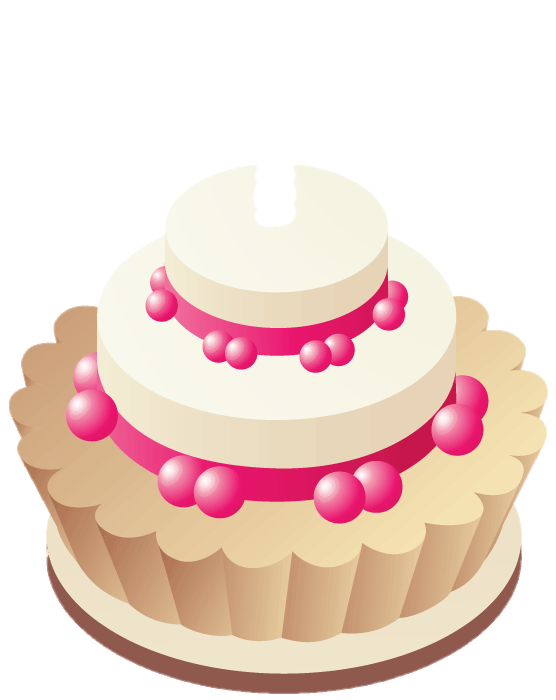 BOYS
0
1
2
3
4
5
6
7
8
9
0
1
2
3
4
5
6
7
8
9
0
1
2
3
4
5
6
7
8
9
HOME
Fun corner
and wrap up
C
C
D
D
B
B
A
A
E
F
G
H
[Speaker Notes: - Divide the class into 2 teams to play “ Big gifts”.
- Each team choose one letter to go to the questionl.
- Have pupils look, read and answer the questions.
- Let pupils choose one birthday gift to get points.
- Back to the menu for another question.
- Pupils continue their turn until there are not any numbers. 
- The one who gets the most points is the winner]
HOME
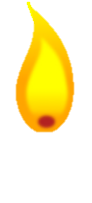 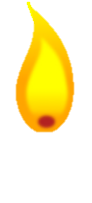 How old is your sister?
15
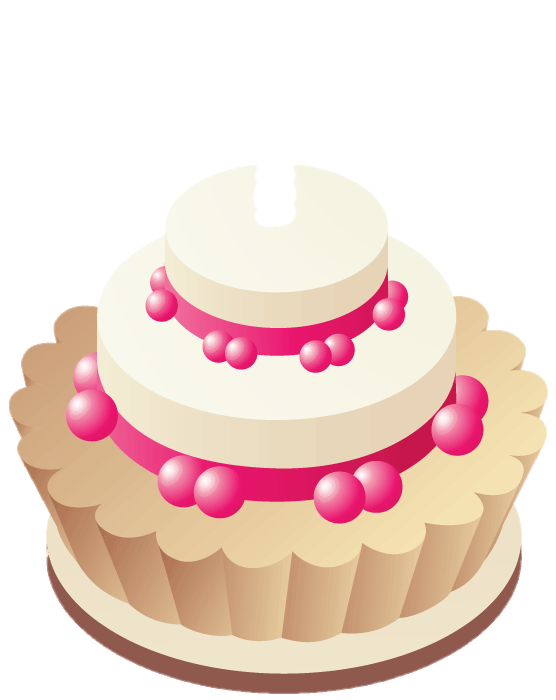 She is fifteen years old.
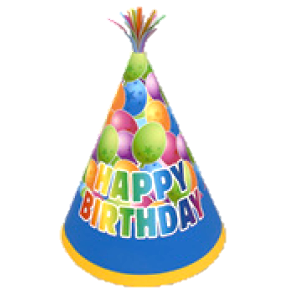 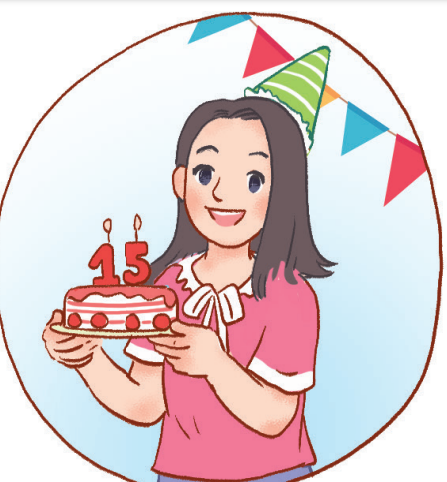 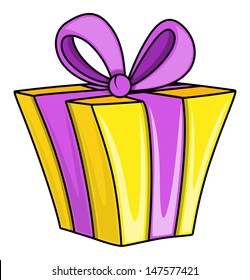 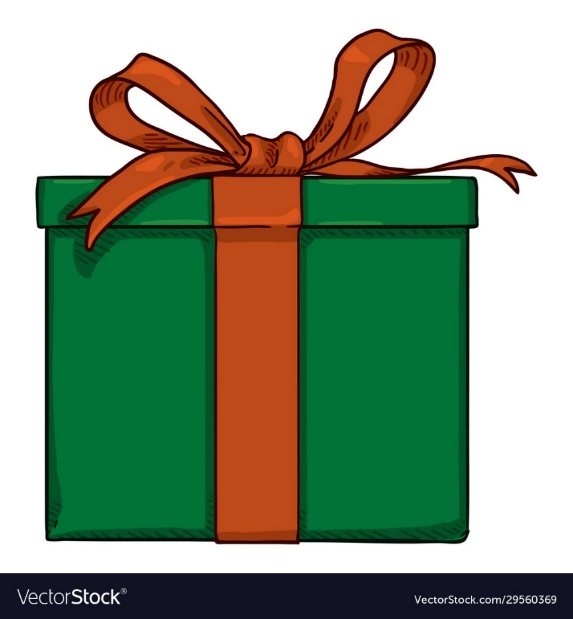 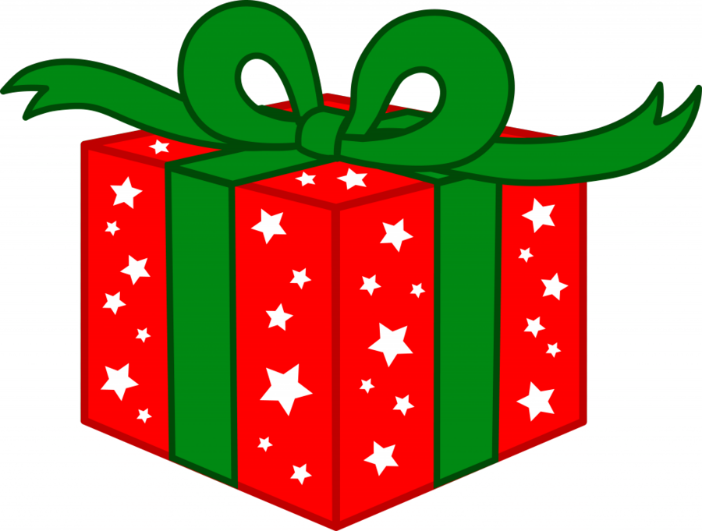 30
50
20
[Speaker Notes: - Let pupils choose one birthday gift to get points.
- Click on “home” to go back.]
HOME
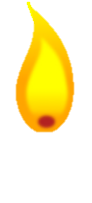 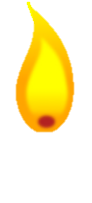 How old is your brother?
20
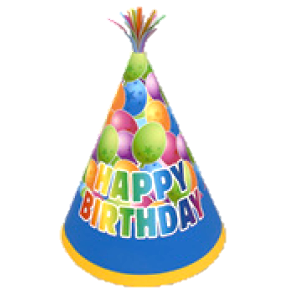 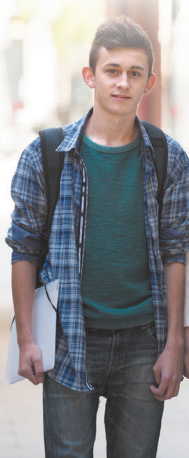 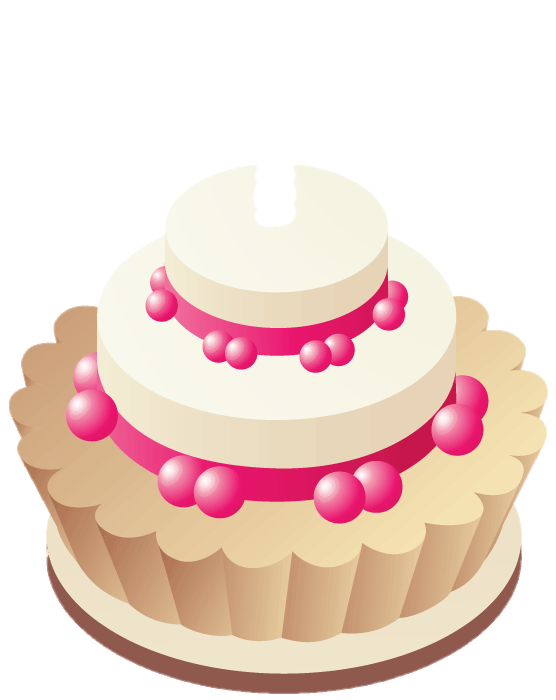 He’s twenty years old.
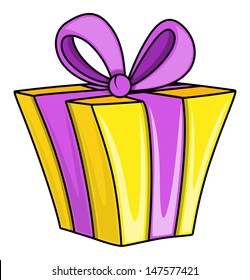 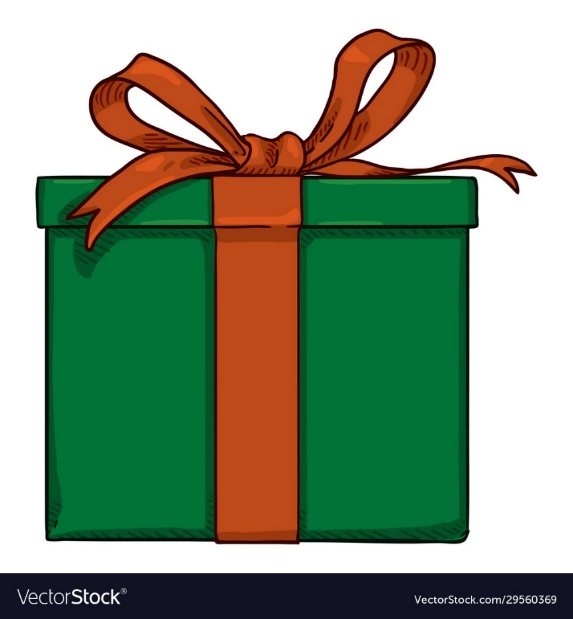 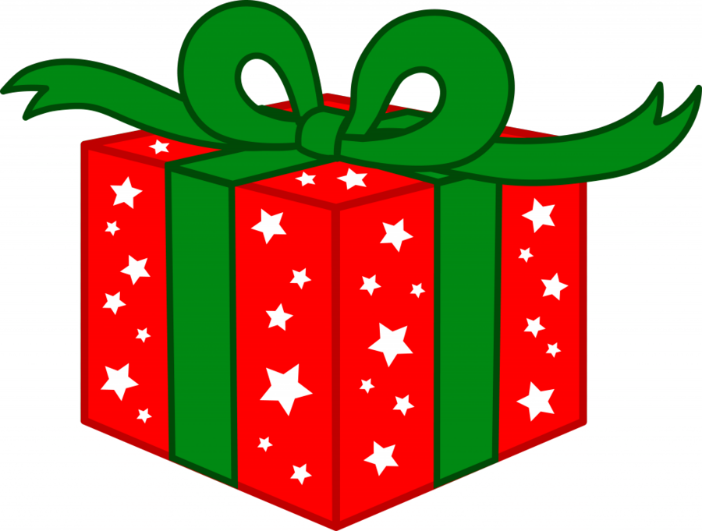 10
20
30
[Speaker Notes: - Let pupils choose one birthday gift to get points.
- Click on “home” to go back.]
HOME
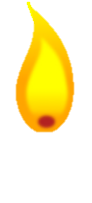 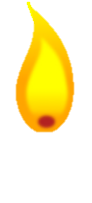 How old is your brother?
16
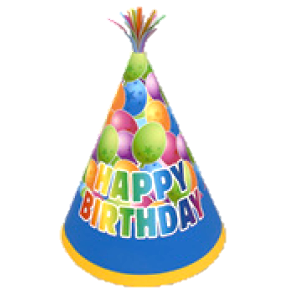 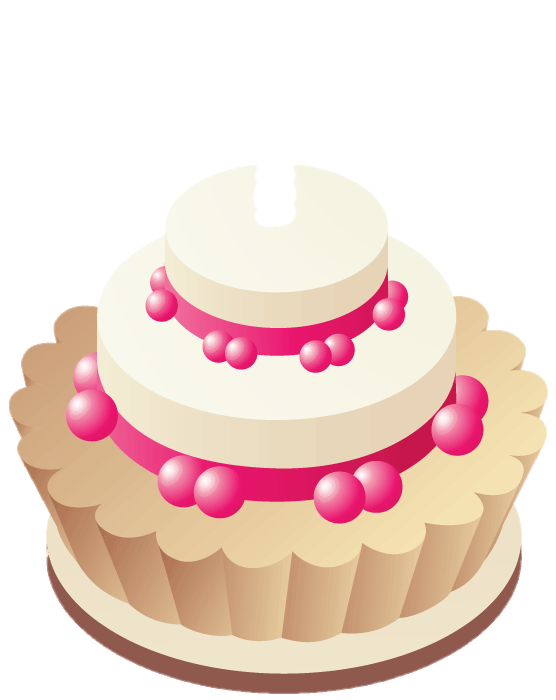 He’s sixteeen years old.
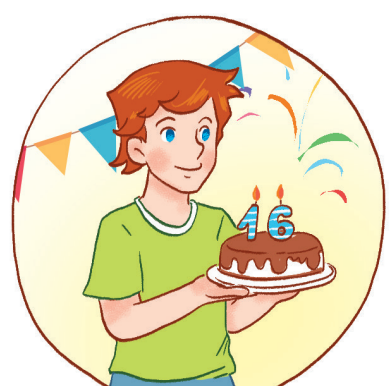 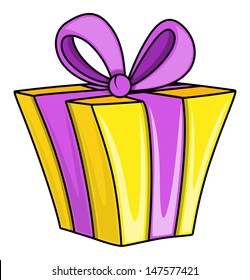 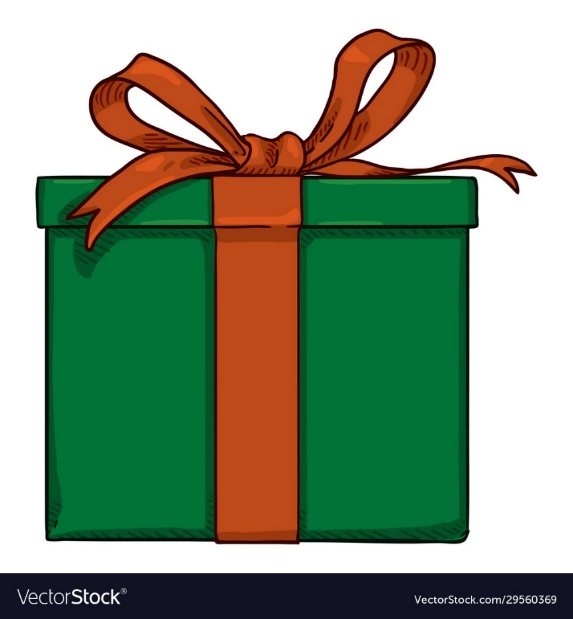 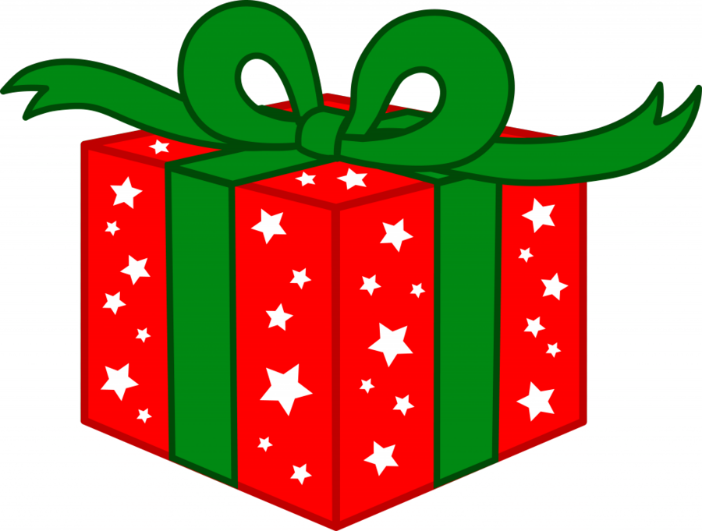 10
5
15
[Speaker Notes: - Let pupils choose one birthday gift to get points.
- Click on “home” to go back.]
HOME
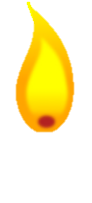 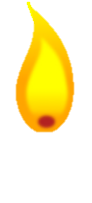 How old is she?
12
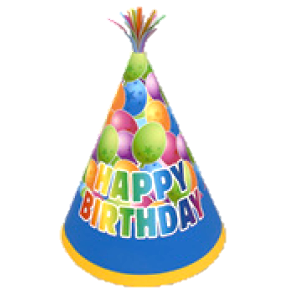 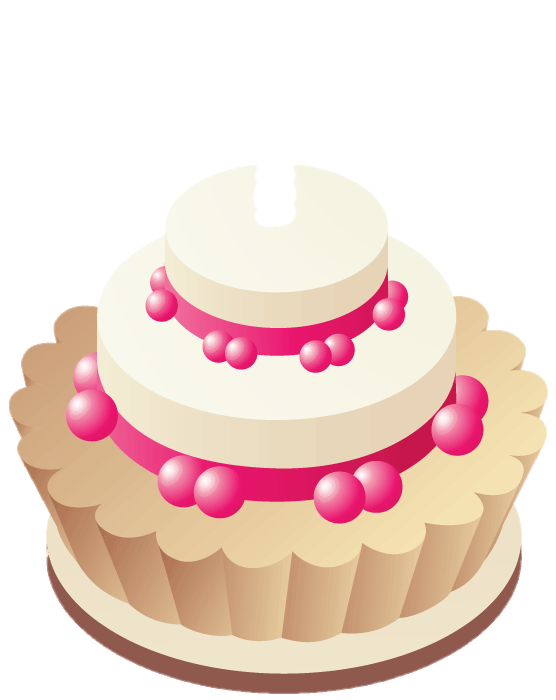 She’s twelve years old.
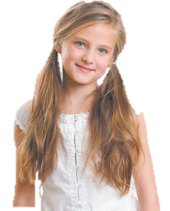 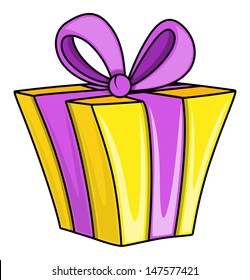 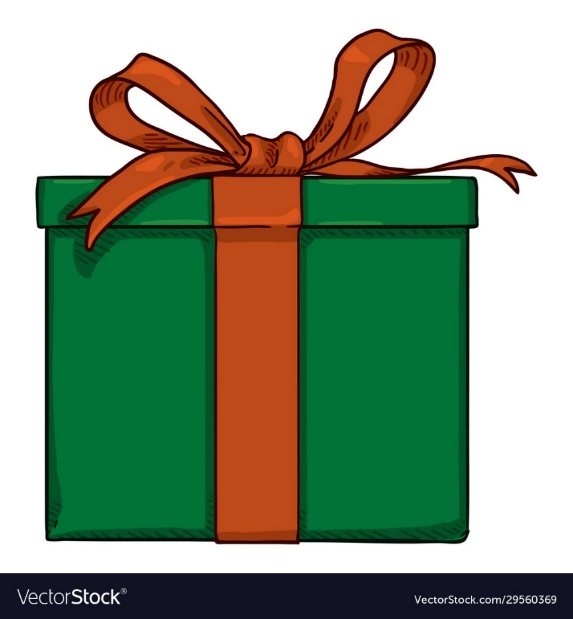 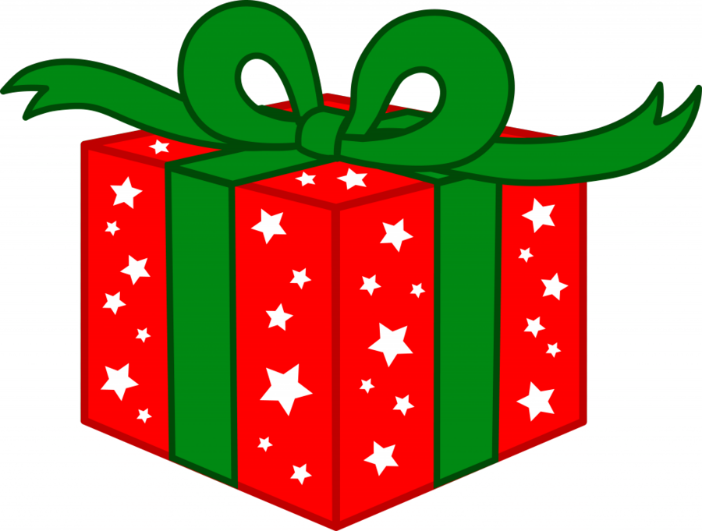 20
30
10
[Speaker Notes: - Let pupils choose one birthday gift to get points.
- Click on “home” to go back.]
HOME
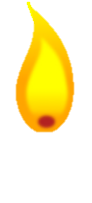 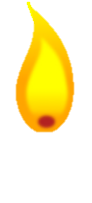 How old is she?
18
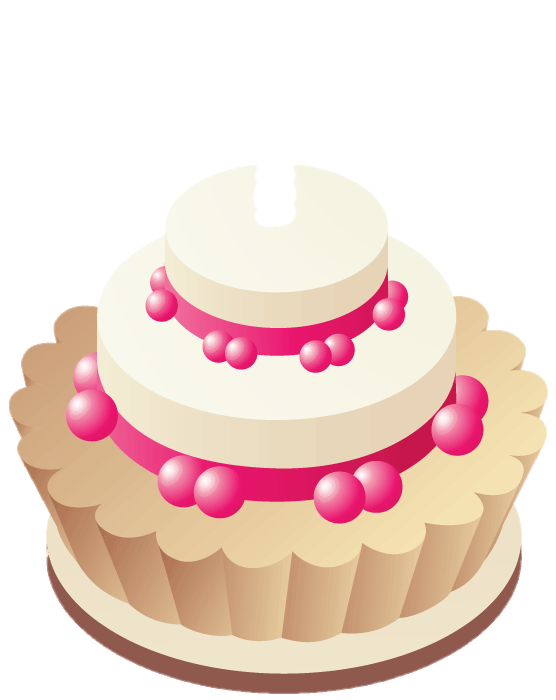 She’s eighteen years old.
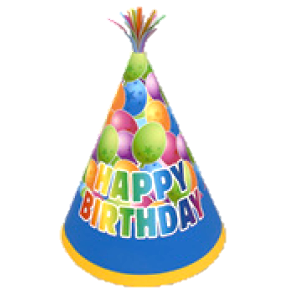 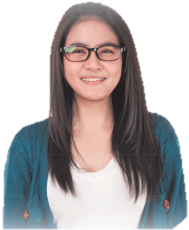 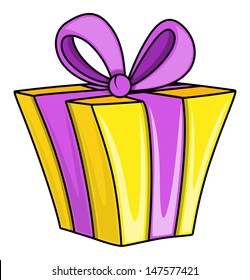 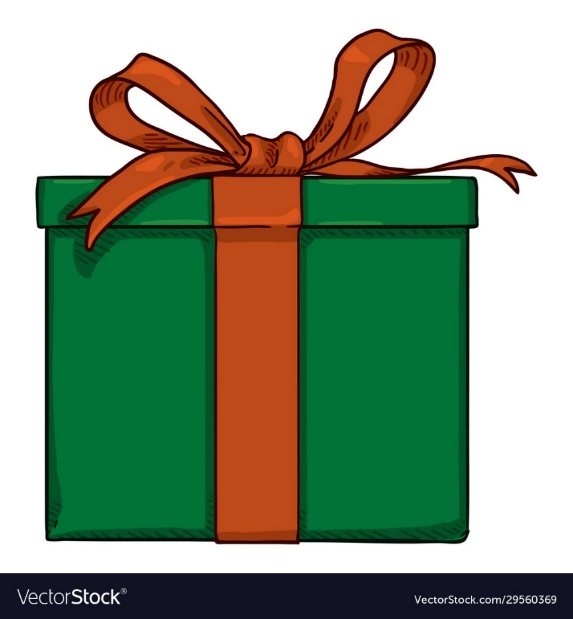 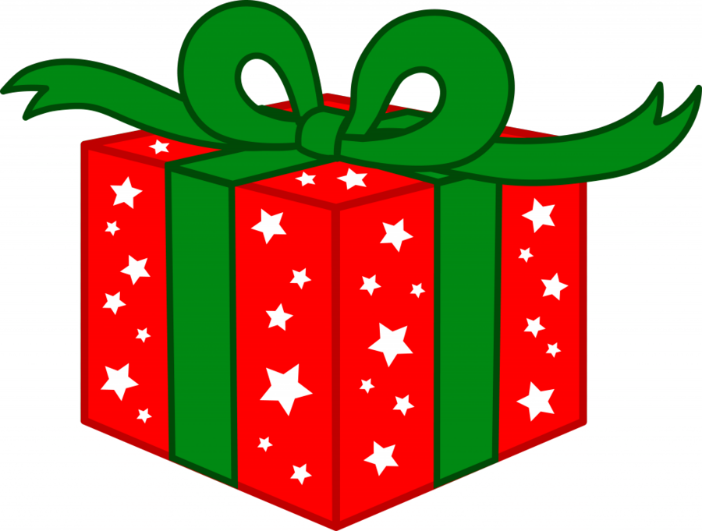 30
50
20
[Speaker Notes: - Let pupils choose one birthday gift to get points.
- Click on “home” to go back.]
HOME
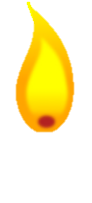 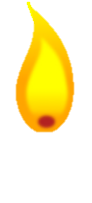 How old is he?
19
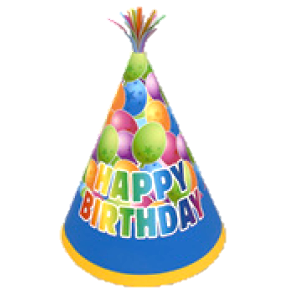 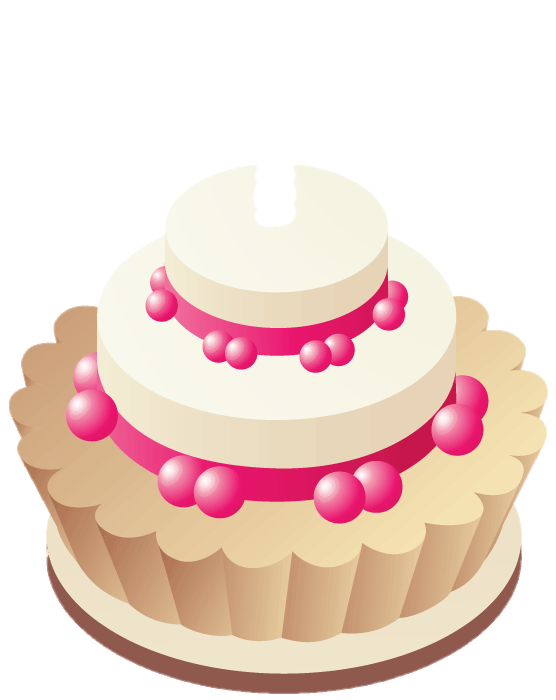 He’s nineteen years old.
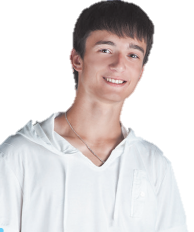 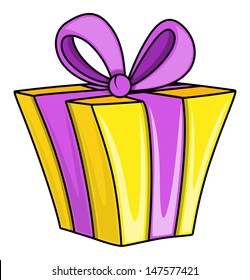 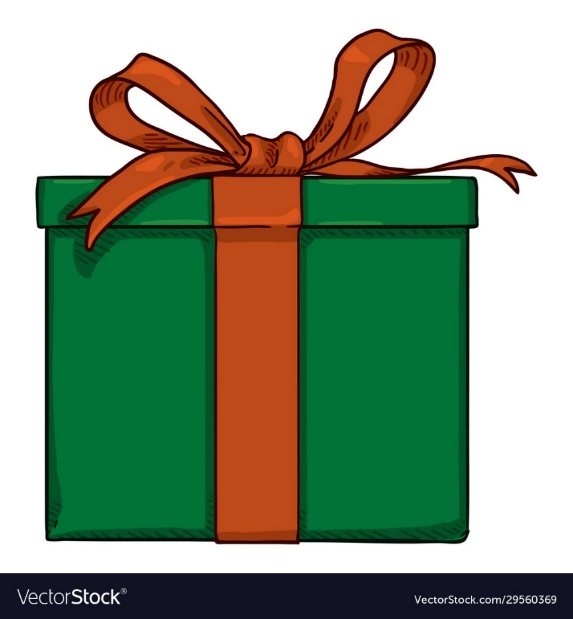 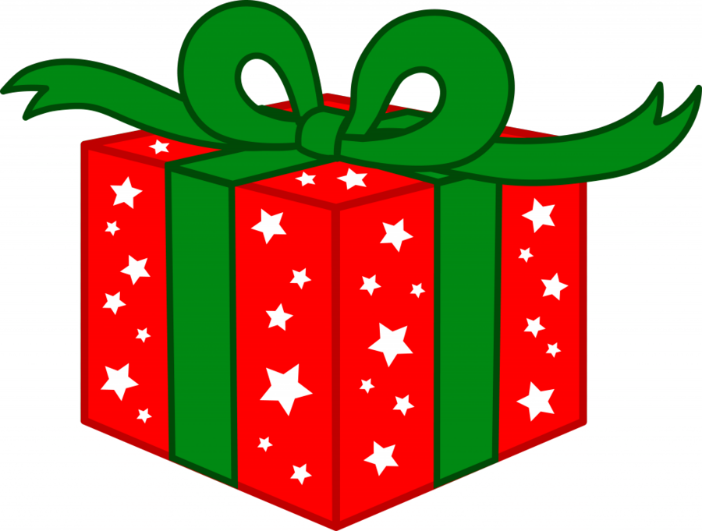 15
25
5
[Speaker Notes: - Let pupils choose one birthday gift to get points.
- Click on “home” to go back.]
HOME
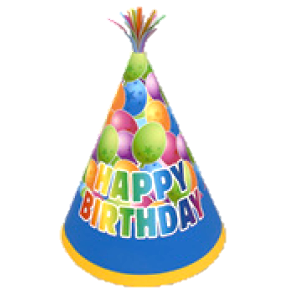 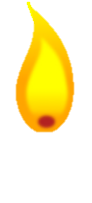 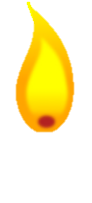 How old is she?
11
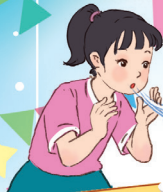 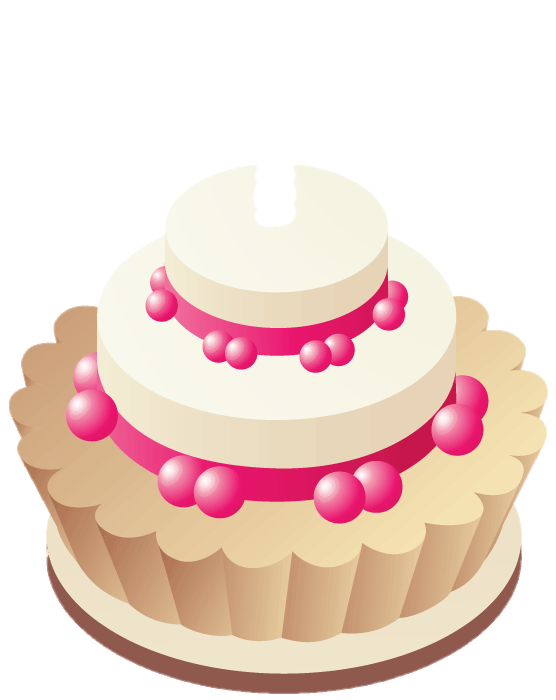 She’s eleven years old.
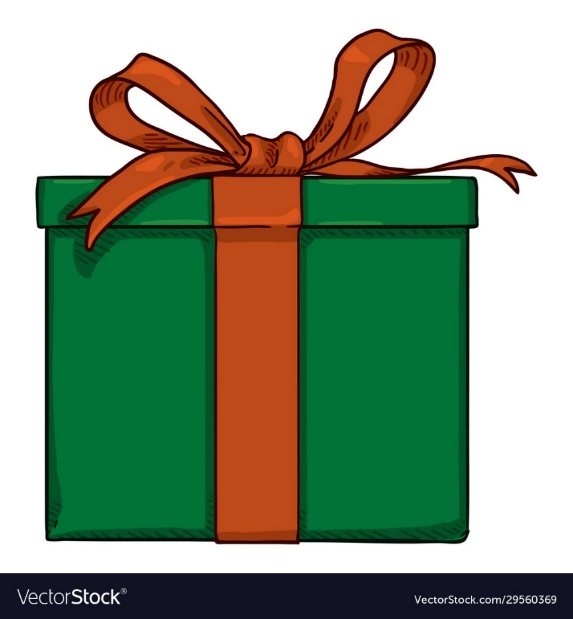 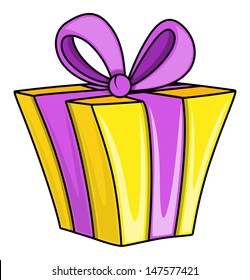 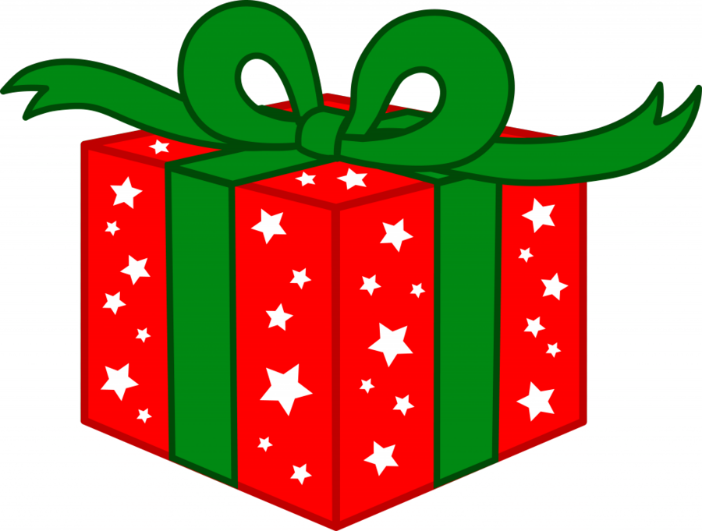 20
10
30
[Speaker Notes: - Let pupils choose one birthday gift to get points.
- Click on “home” to go back.]
HOME
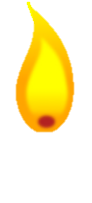 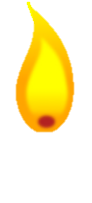 How old is your sister?
13
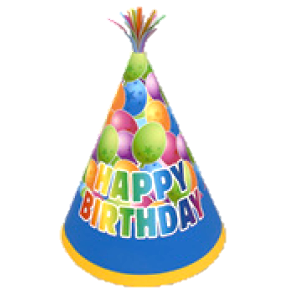 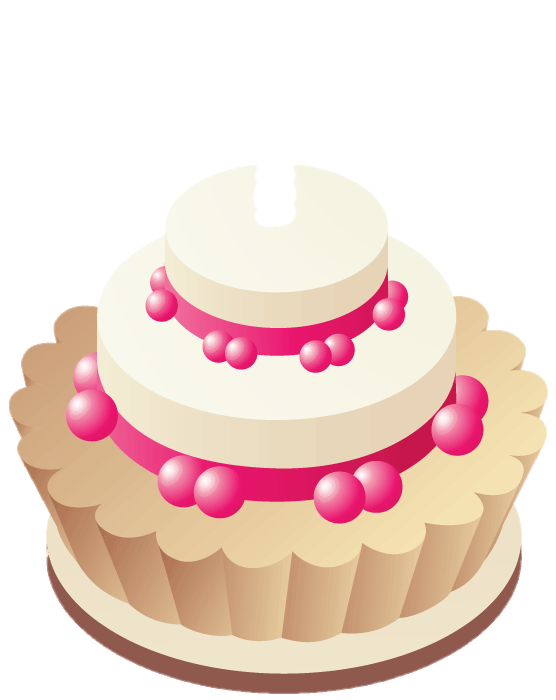 She’s thirteen years old.
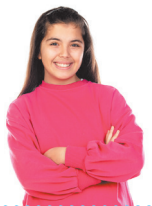 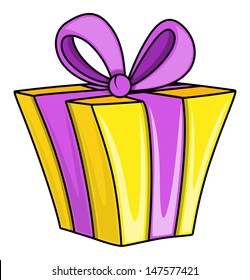 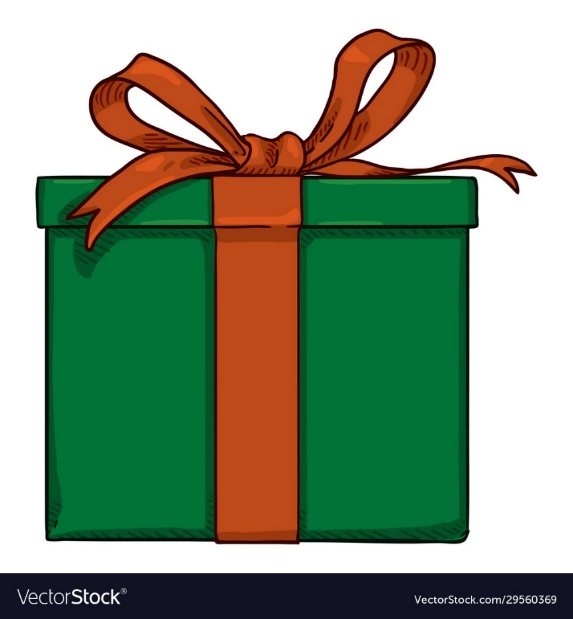 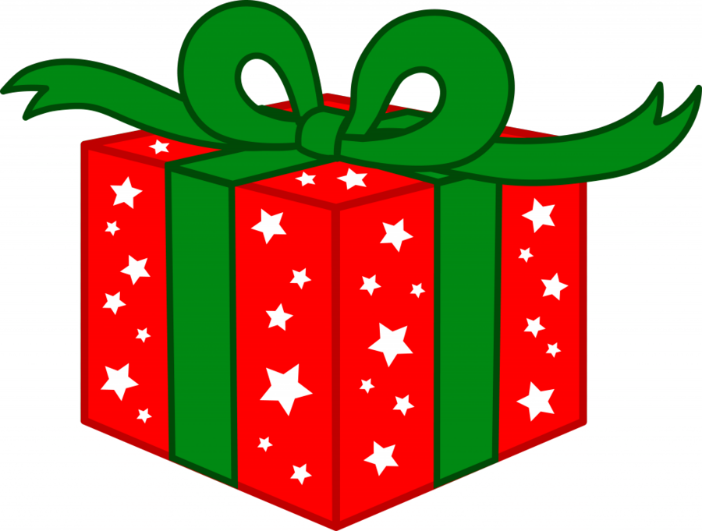 40
20
50
[Speaker Notes: - Let pupils choose one birthday gift to get points.
- Click on “home” to go back.]
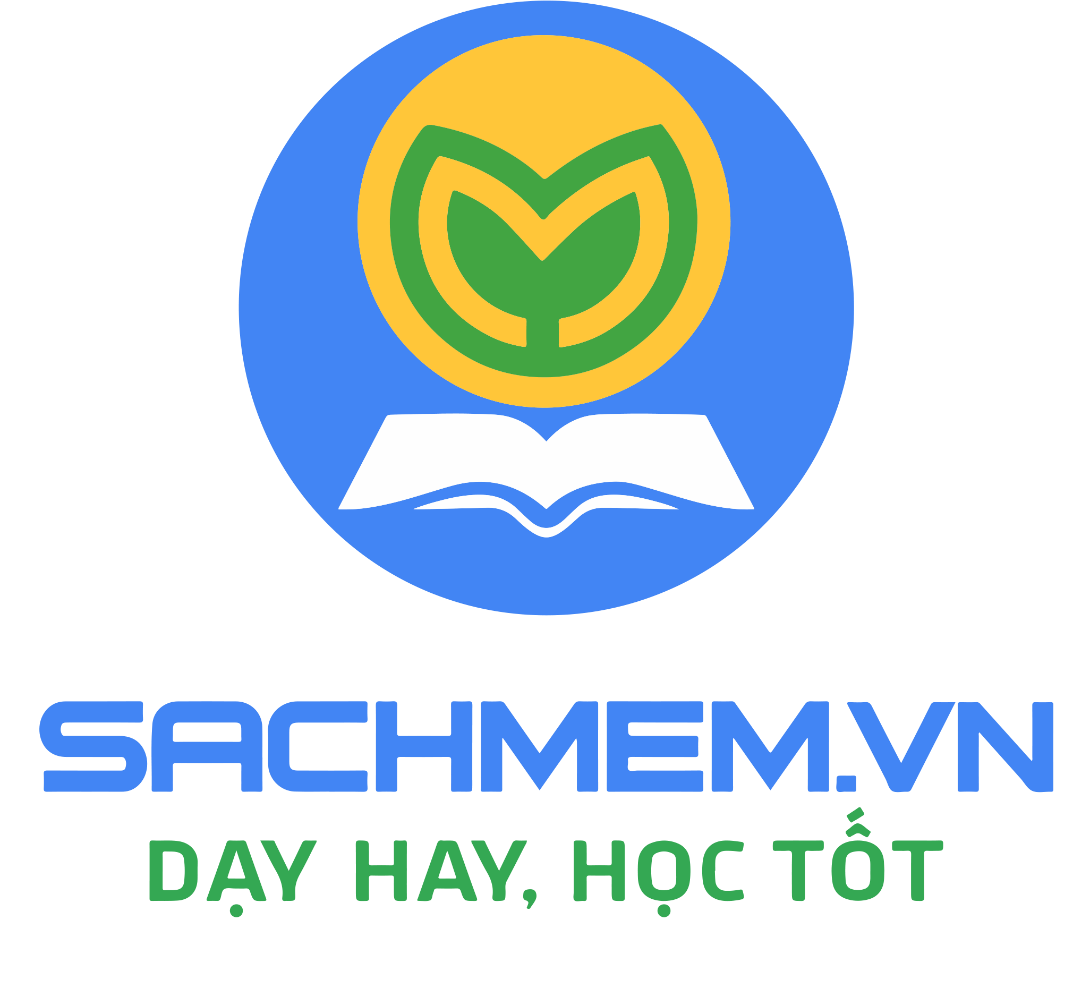 Website: sachmem.vn
Fanpage: www.facebook.com/sachmem.vn